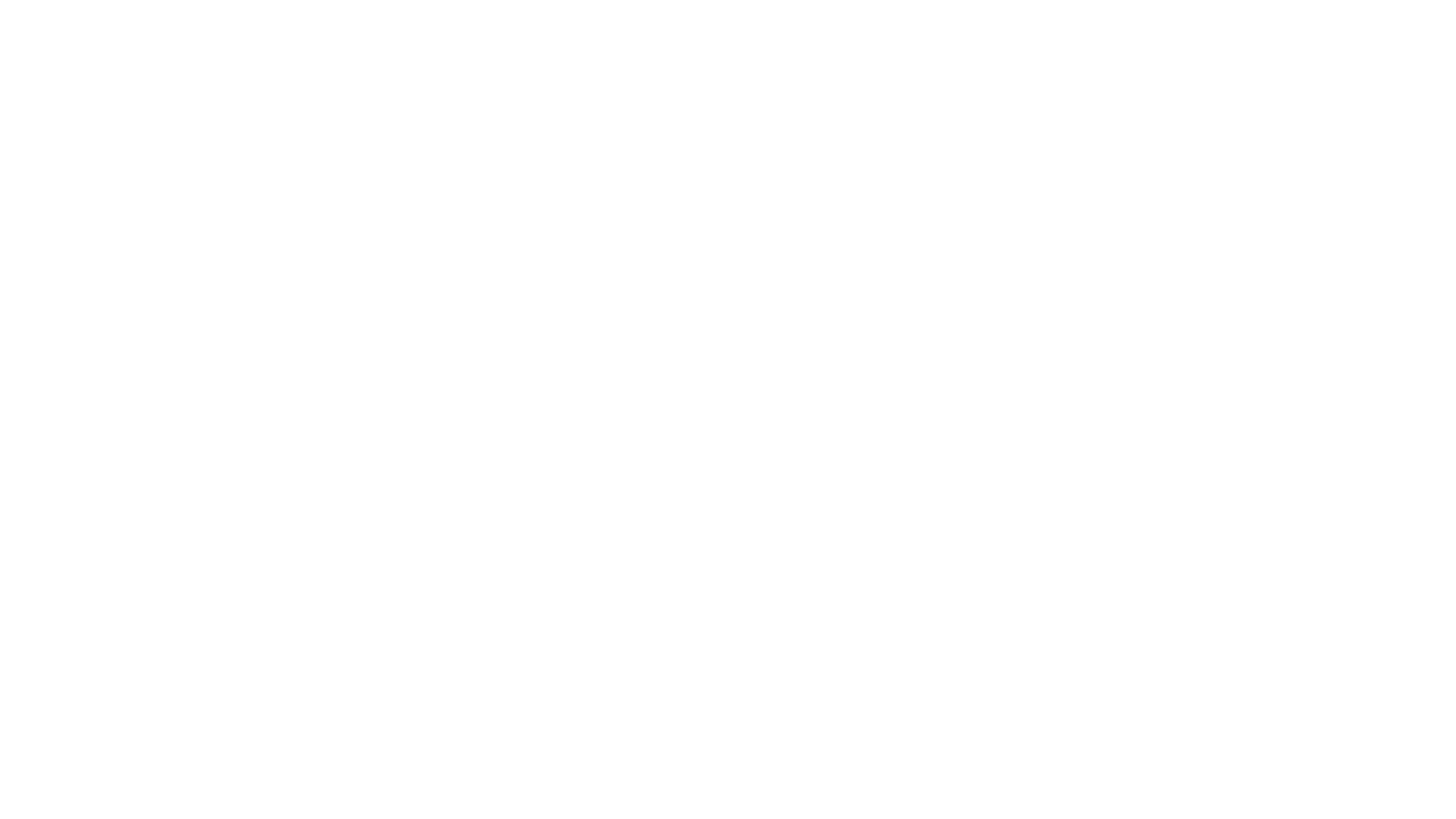 Developing Expectations and a Behavior Matrix for Return to School
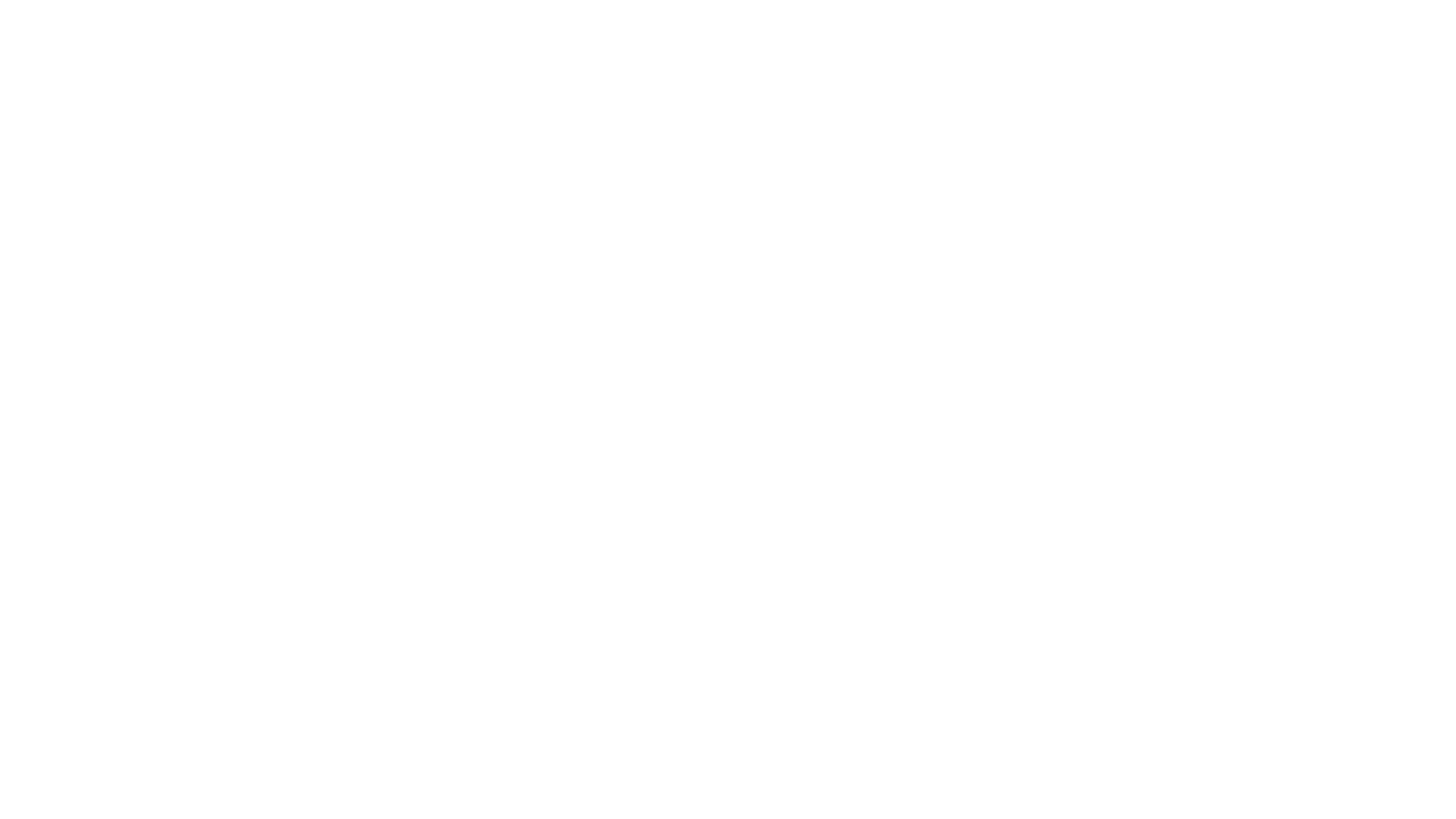 August 6, 2020
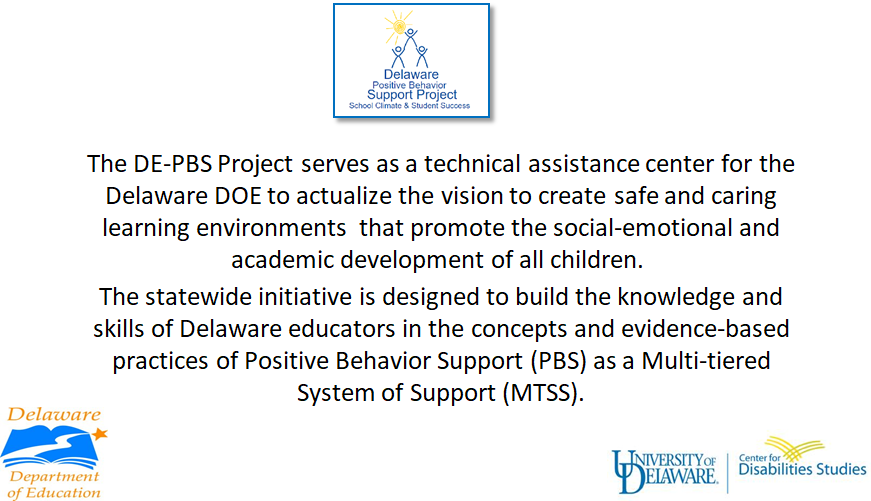 Meet the DE-PBS Team!
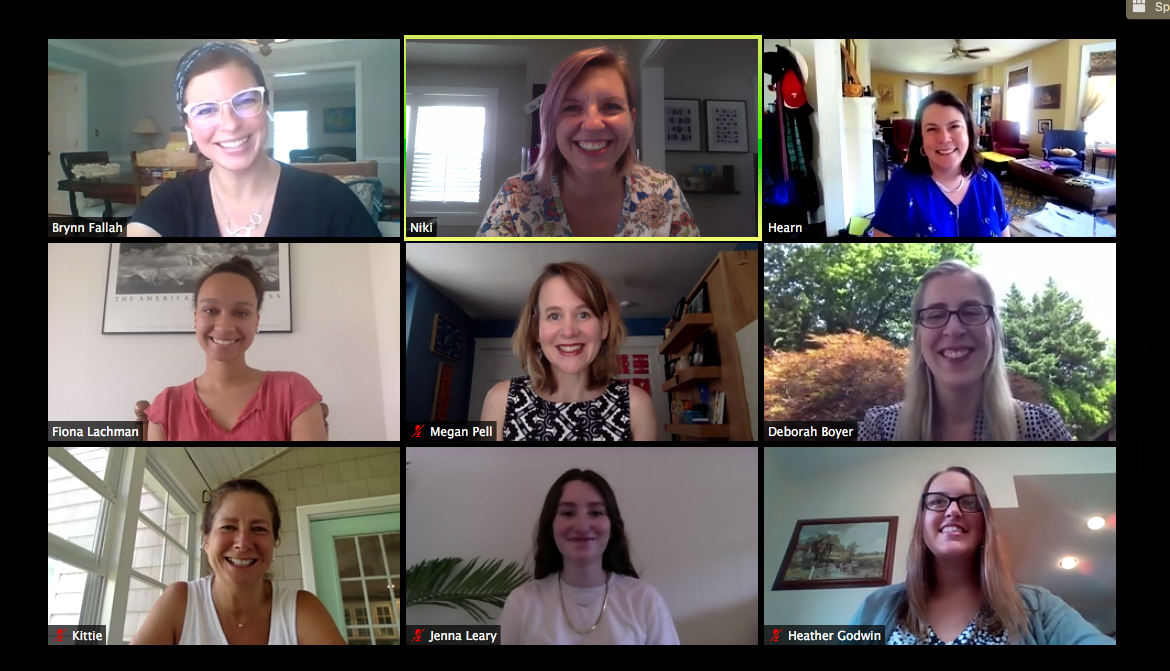 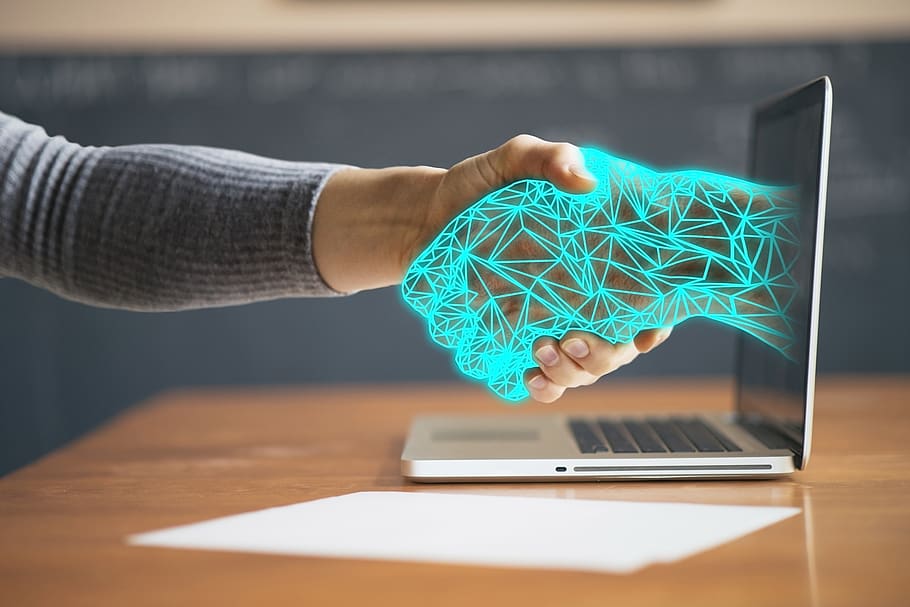 Making the most of our time
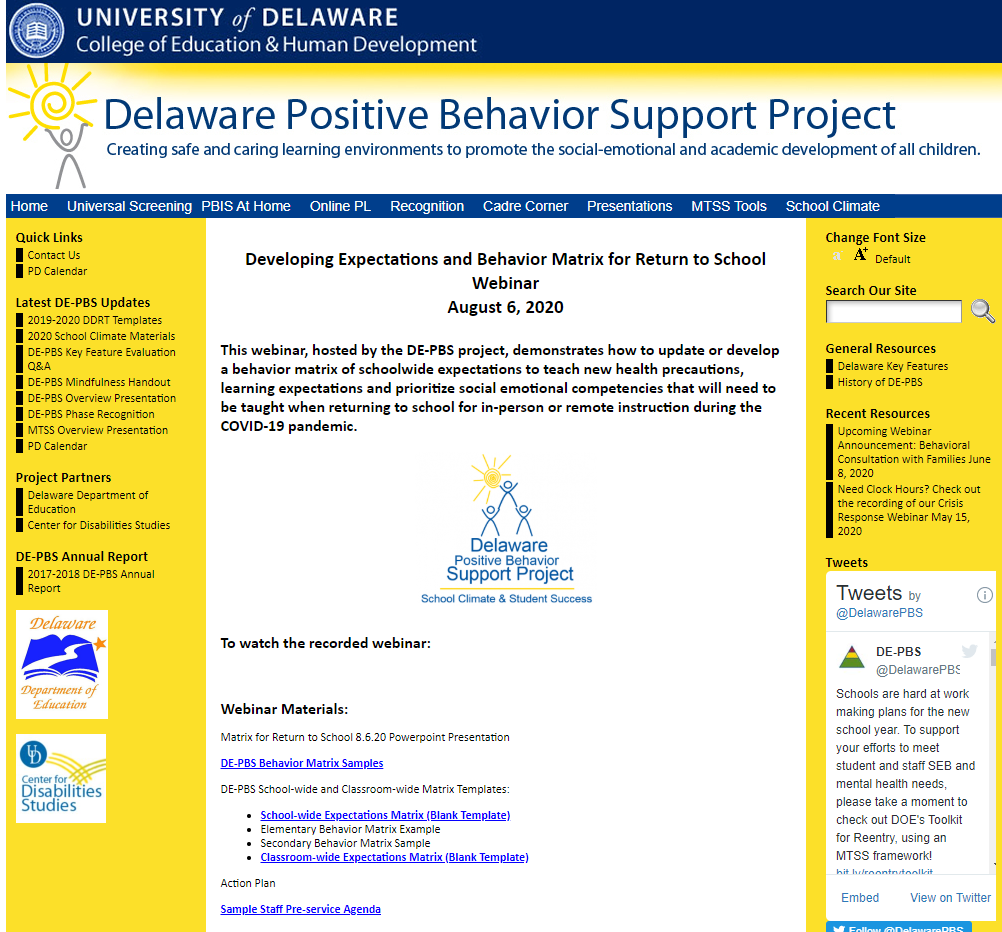 DE-PBS Website: 
Today’s content & much more...

http://wh1.oet.udel.edu/pbs/matrix-for-return-to-school/
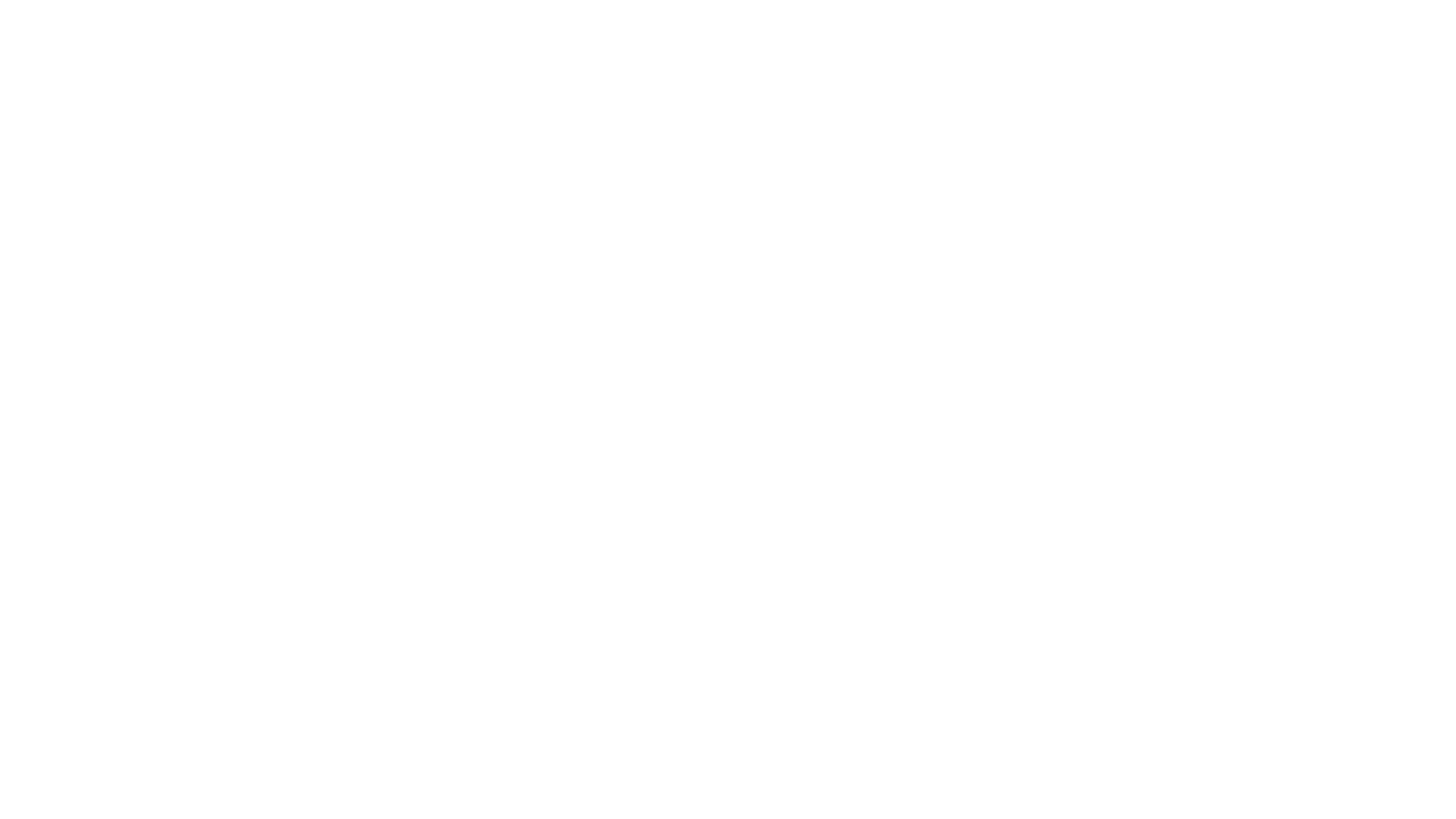 Overarching Goal
Create a safe, positive, predictable environment for ALL.
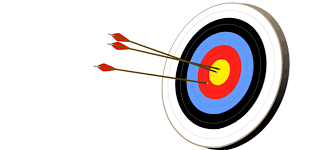 Presentation Objectives
Enhance efforts to create safe, positive and predictable learning environments
Leverage your student behavior matrix to support learning and social emotional needs during COVID-specific context whether virtual, hybrid or in-person
Update your matrix to address physical and mental health safety needs 
Expand supports and expectations for staff
Review an action plan for supporting and preparing for returning to school
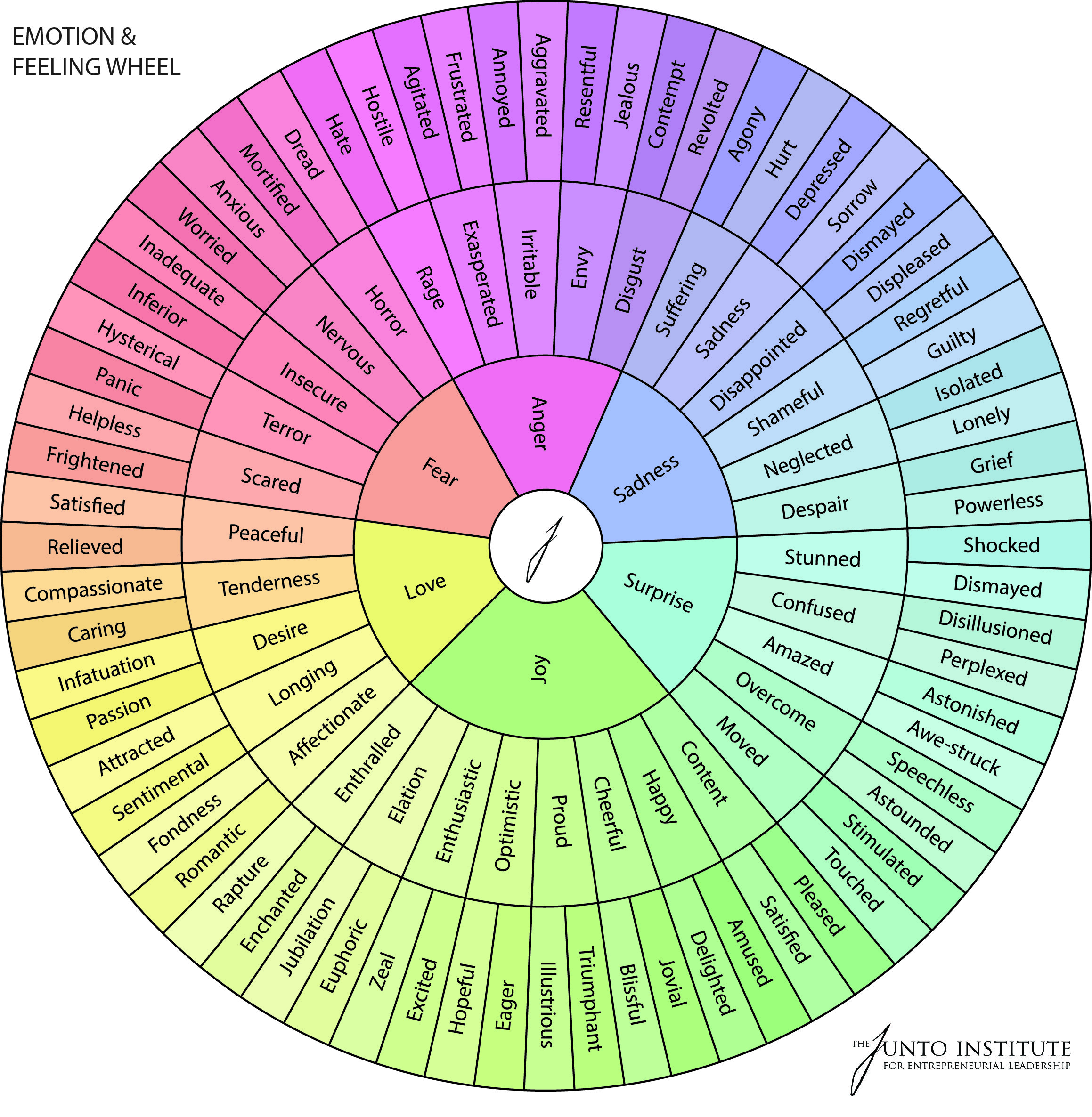 When you think about planning for reopening schools, how do you feel?
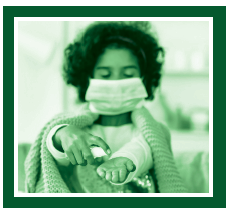 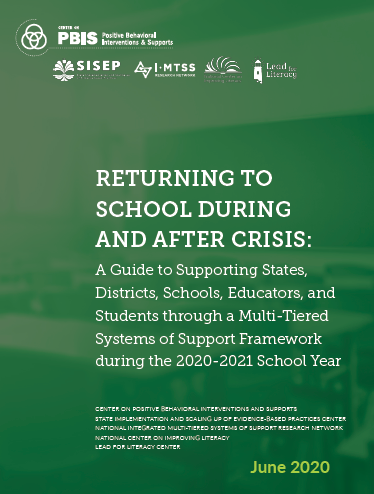 Center on PBISState Implementation and Scaling-up of Evidence-based Practices Center (SISEP)National Integrated MTSS Research NetworkNational Center on Improving LiteracyLead for Literacy Center
https://www.pbis.org/resource/returning-to-school-during-and-after-crisis
Reentry Guide and Toolkit Contents
Guidance for Reentry through a Multi-Tiered Approach
District Level Quick Start Guide
School Level Quick Start Guide
Quick Start Toolkit
Leadership Teams
Evaluation Plans
Universal (Tier 1) Socio-Emotional and Behavioral Health Supports 
Targeted and Individual (Tier 2 and 3) Socio-Emotional and Behavioral Health Supports
Supporting Staff Wellness 
Additional Resources
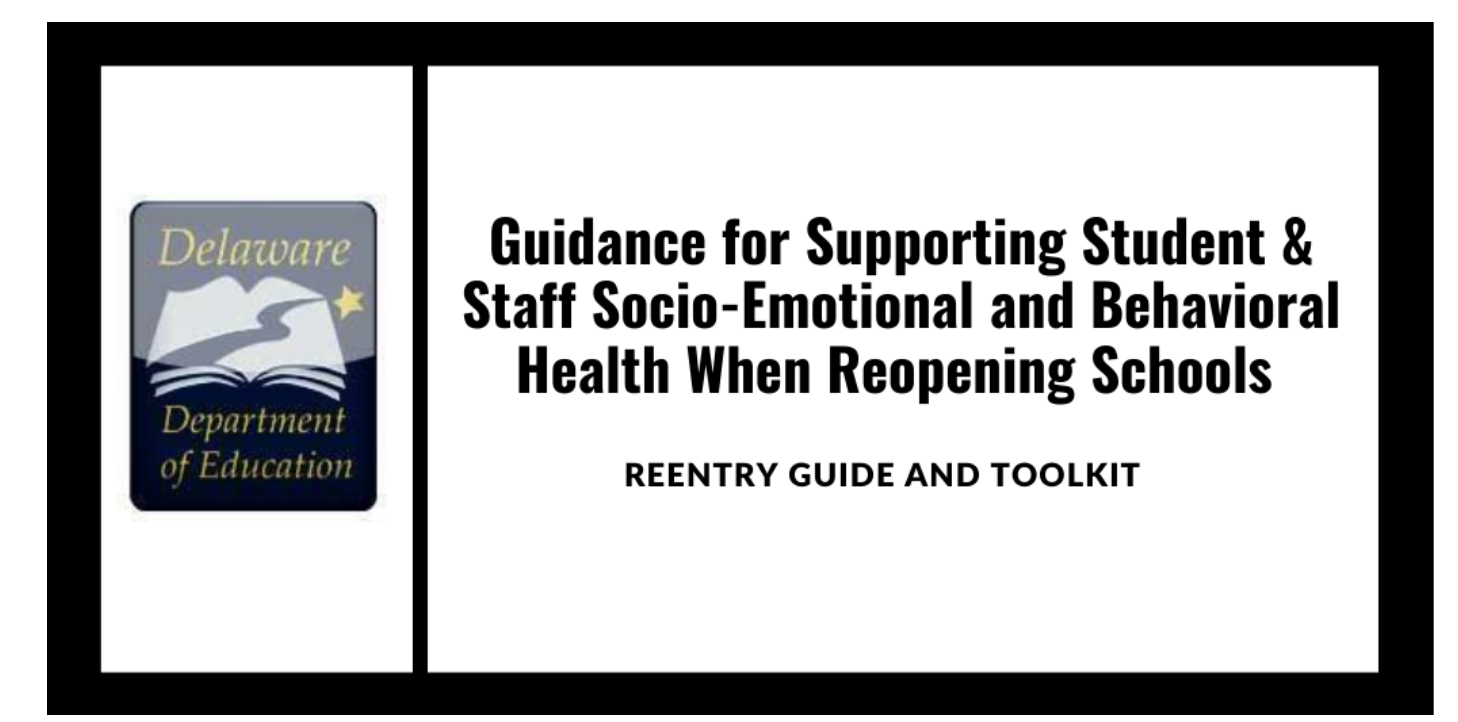 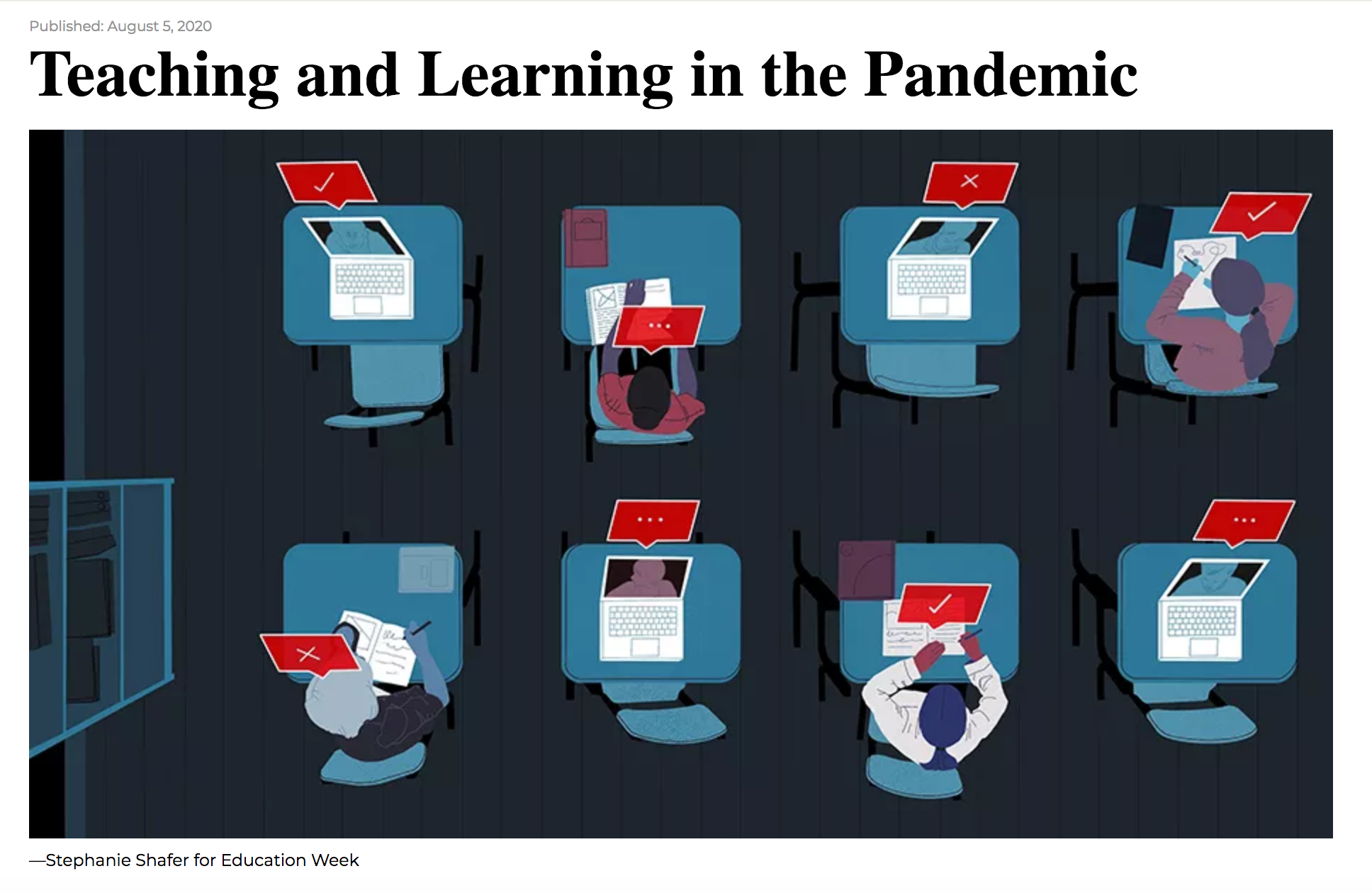 Context: Challenges
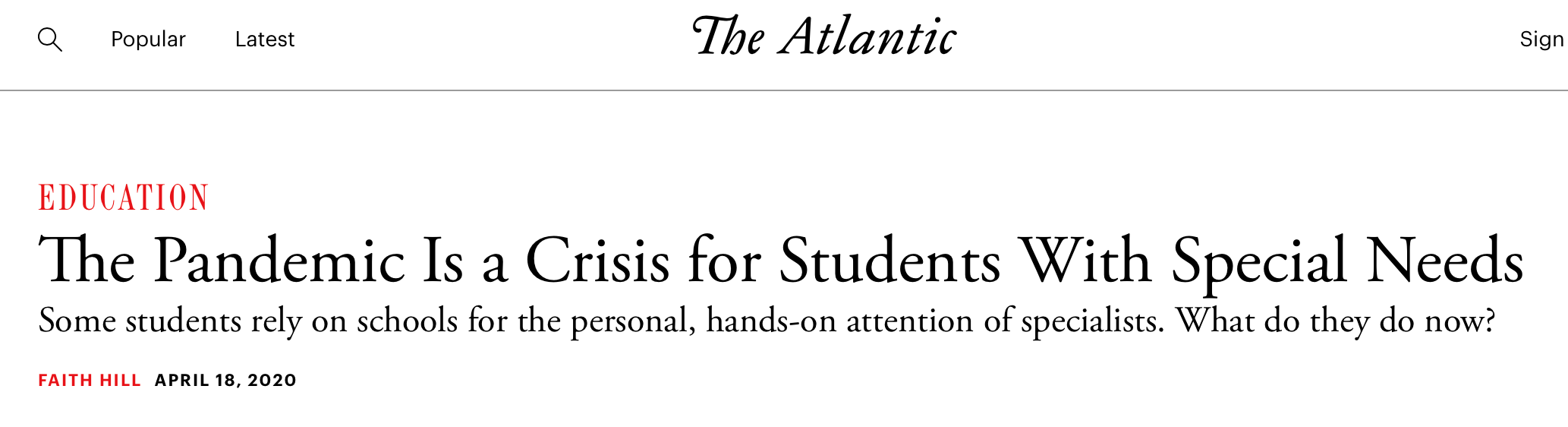 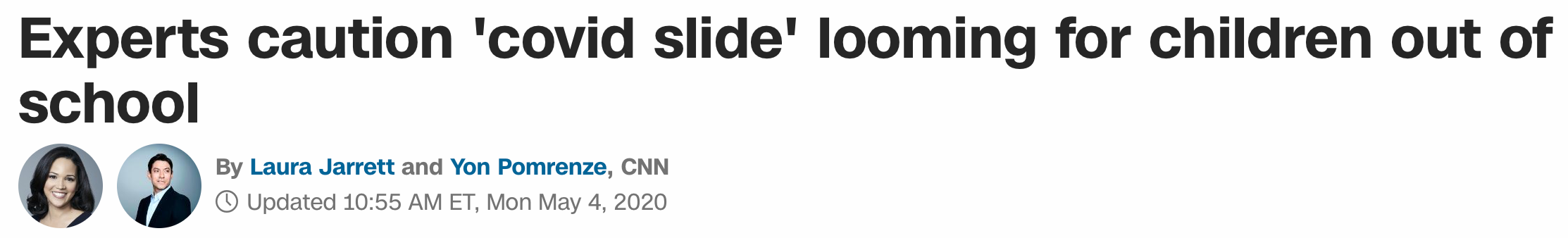 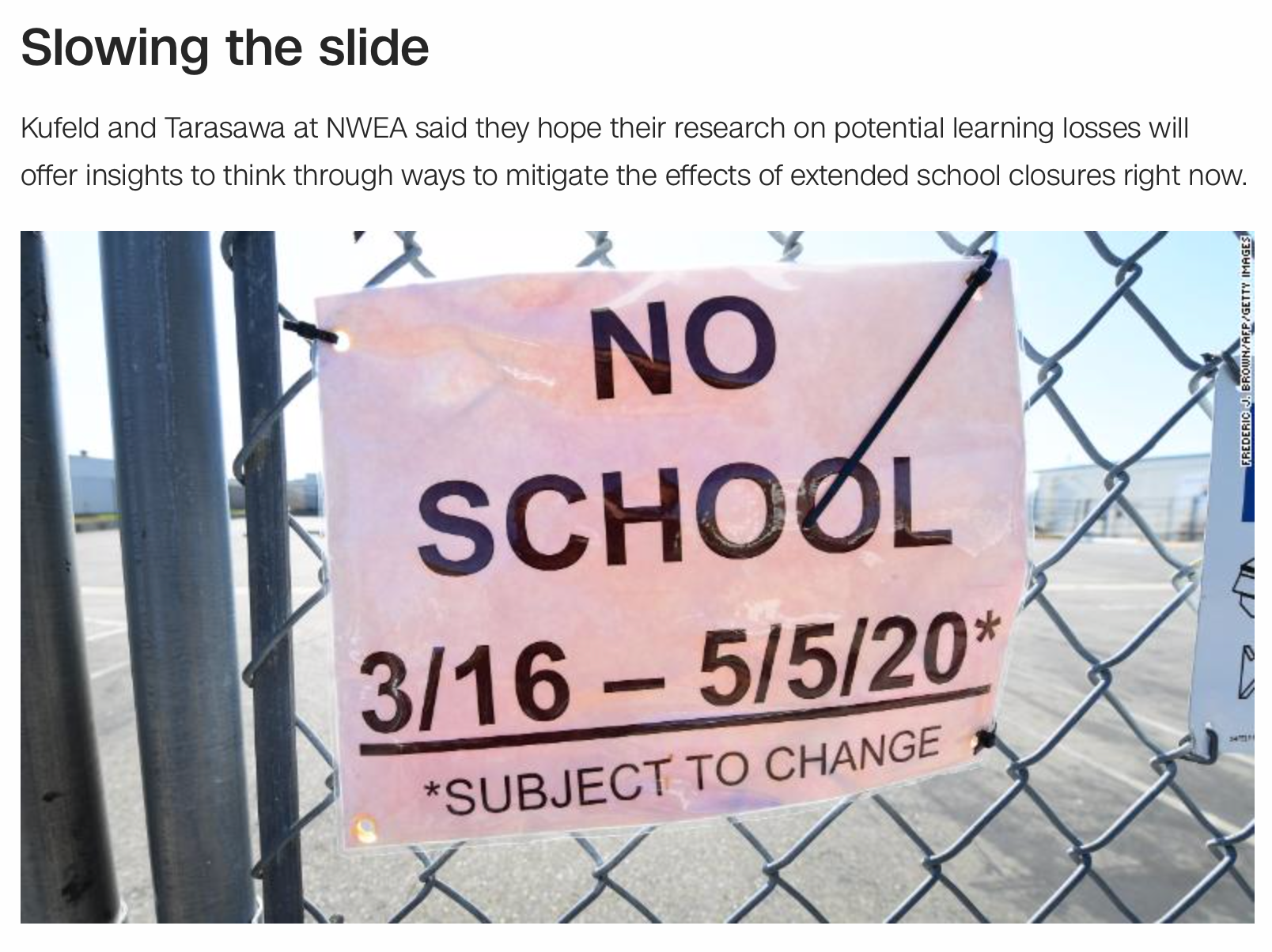 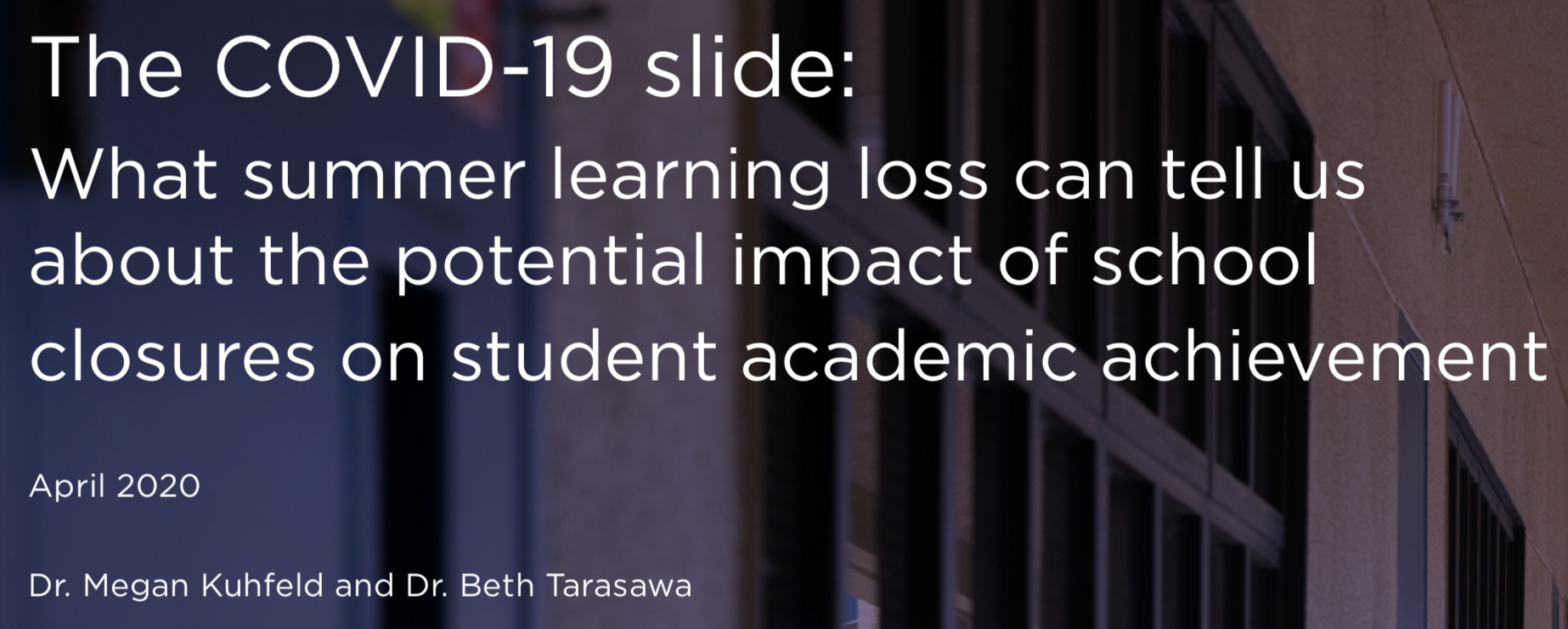 Continuum of Support Logic for ALL is Critical Now
Build on Current Systems and Practices
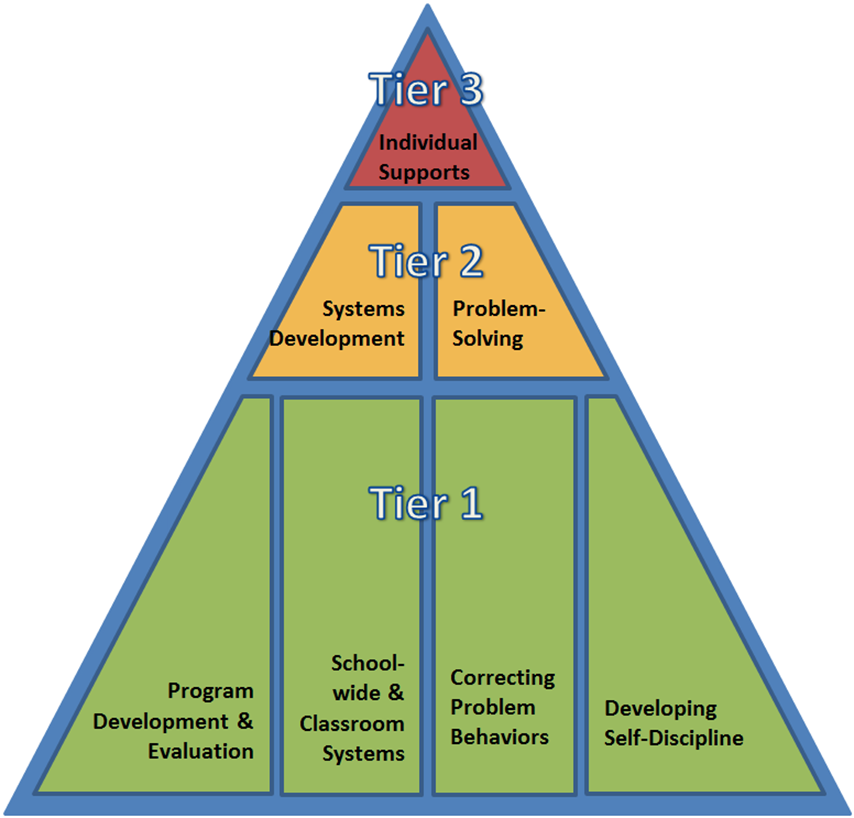 MTSS/PBS
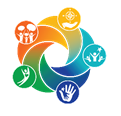 Social-Emotional Learning: Always essential but especially key in current context
Positive School Climate
SEL has been a consistent focus of DE-PBS Framework to improve school climate 
Developing Self-Discipline focus of Tier 1
SEL
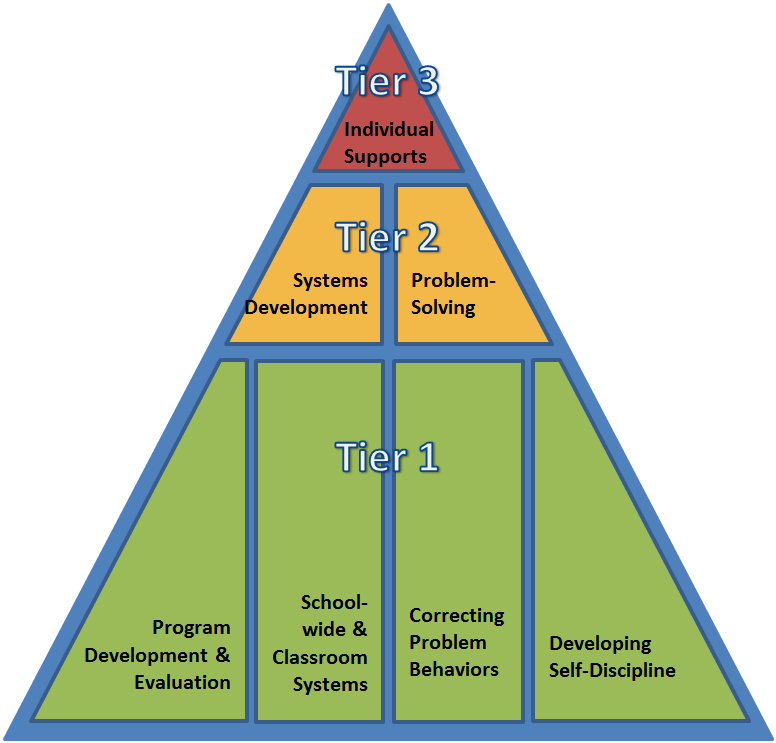 Focus on: 
Policy Commitment to Goal of Developing Self-Discipline
Social Emotional Learning (free standing or integrated within Curriculum)
Students Active in Decision-making
Internalizing Problems
Externalizing Problems
Positive Behavioral Interventions and Supports (PBIS) for Continuous Improvement and Alignment of Initiatives
is a Multi-Tiered System of Supports (MTSS) Framework
Supporting culturally equitable Targets including social/emotional competence & academic achievement
OUTCOMES
Supporting culturally knowledgeable Staff Behavior
team-based leadership and coordination
professional development, coaching, and content expertise
Supporting culturally valid Data-based Decision Making
universal screening
progress monitoring
evaluation of fidelity
DATA
SYSTEMS
PRACTICES
Midwest PBIS Network 2/7/19. Adapted from: 
“What is a systems Approach in school-wide PBIS?” OSEP Technical Assistance on Positive Behavioral Interventions and Supports. https://www.pbis.org/school
McIntosh, K.& Goodman, S. (2016). Integrated Multi-Tiered Systems of Support: Blending RTI and PBIS. New York: Guilford Press.
Supporting Student Behavior
three-tiered continuum of culturally relevant evidence-based interventions
Guiding Principles
MTSS is for all students, families, and educators.
Make student growth and benefit central to all decisions.
OUTCOMES
Continue to invest in systems to support high-fidelity implementation across time.
Use data to inform all decisions (screening, progress monitoring, equitable outcomes, & fidelity).
DATA
SYSTEMS
EQUITY
Prioritize equity.
PRACTICES
Implement a small number of effective, culturally-relevant practices well.
Integrate, align, & connect practices.
Use the MTSS framework to differentiate supports & monitor to ensure equity.
What Is Gained by Identifying Expectations & Rules?
Establishes common, unifying language for staff, students and families
Supports social behavioral curriculum design; supports alignment of varying initiatives
Promotes uniform instruction across multiple settings within the school (and outside)
Provides reassurance and predictability
Adapted from: www.pbis.org
Step 1
Identify 3-5 developmentally appropriate behavioral expectations that reflect your school’s values. Consider using input from staff, students, family, and community to identify these values (e.g. Be Responsible, Be Respectful, Be Safe). 
Use your existing behavioral expectations if your school has already established them.
Step 2
Use back to school model chosen by district/school (in-person, virtual, hybrid)
Pick up to 6 specific locations/routines to focus on
Examples: classroom, bathroom, break out rooms, hallway, playground, etc.
Use data to determine priority areas
Define what each expectation looks/sounds like in each area for your school. 
State each expectation in a positive way (avoid words like “no” and “don’t”)
Examples: “Wear your mask over your nose and mouth”, “Wash hands with soap and water for 20 seconds”
Step 3
Step 1
Identify 3-5 positively stated, easy to remember, and developmentally appropriate behavioral expectations that reflect your school’s values. 
Use input from staff, students, family, and community to identify these values (e.g. Be Responsible, Be Respectful, Be Safe). 
Expectations define success for all students and are applicable in all settings (in person and virtual).  
Use data to prioritize. 
Use your existing behavioral expectations if your school has already established them.
A note about updating/developing your matrix with a team...
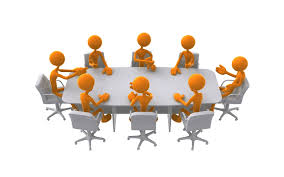 Utilize existing teams 
Representation from staff, students, family, community 
Now more than ever it is essential to have individuals with physical and mental health knowledge…
Voices at the “Table”
Administrator 
Teachers
School Nurse 
School Counselor 
School Psychologist 
School-Based Wellness Center (when applicable)
Student 
Family 
Community 
COVID School Coordinator
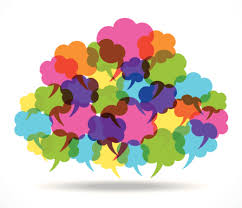 Behavior Matrix: Template
http://pbismissouri.org
Step 2
Use back to school model chosen by district/school (in-person, virtual, hybrid)
Pick a set of specific locations/routines to focus on
Examples: classroom, bathroom, bus, hallway, playground, etc.
Use data to determine priority areas
SEL/Self-Care can be a separate column or embedded throughout
In-Person Behavior Matrix: Template
http://pbismissouri.org
Virtual Behavior Matrix: Classroom Template
https://www.pbis.org/resource/creating-a-pbis-behavior-teaching-matrix-for-remote-instruction
Step 3
Define what each expectation looks/sounds like in each area (physical or virtual) 
State each expectation in a positive way (avoid words like “no” and “don’t”)
Examples: “Wear your mask over your nose and mouth”, “Keep your video on at all times”
SEL/self-care can be embedded throughout
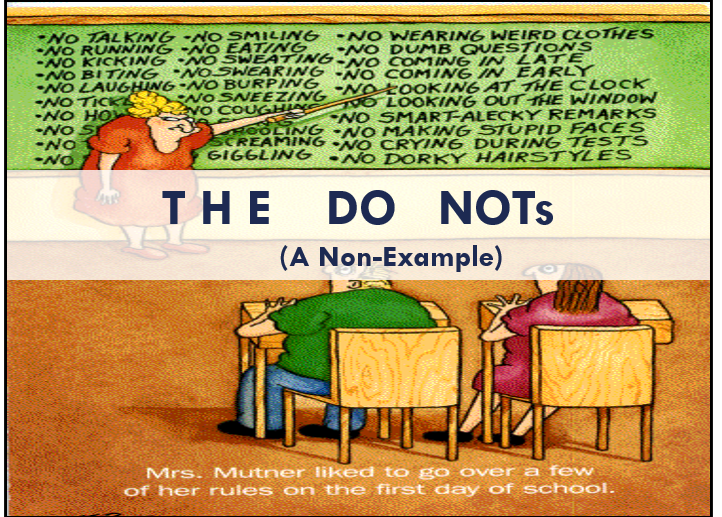 Teaching Matrix Guidelines
Remember our behaviors/rules are specific tasks students are to do to achieve the schoolwide expectations

When defining specific behaviors/rules they should be: 
Observable – behaviors that we can see, 
Measurable – we can actually count the occurrence of the behavior, 
Positively Stated – things to do to be successful, 
Understandable – student-friendly language, and 
Always Applicable.
http://pbismissouri.org
Example of Rules Following Guidelines
What does that even mean?
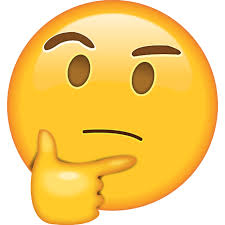 http://www.midatlanticpbis.org
It’s our job as adults and educators to teach, normalize and model new expectations....
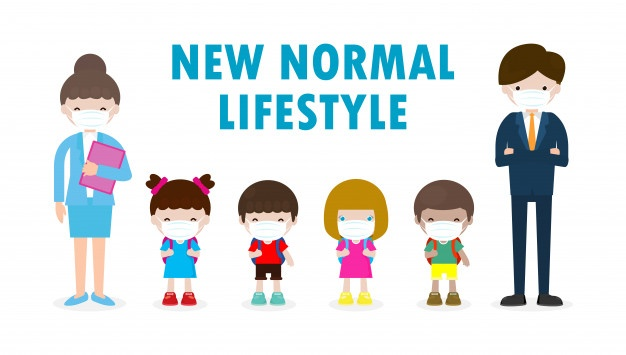 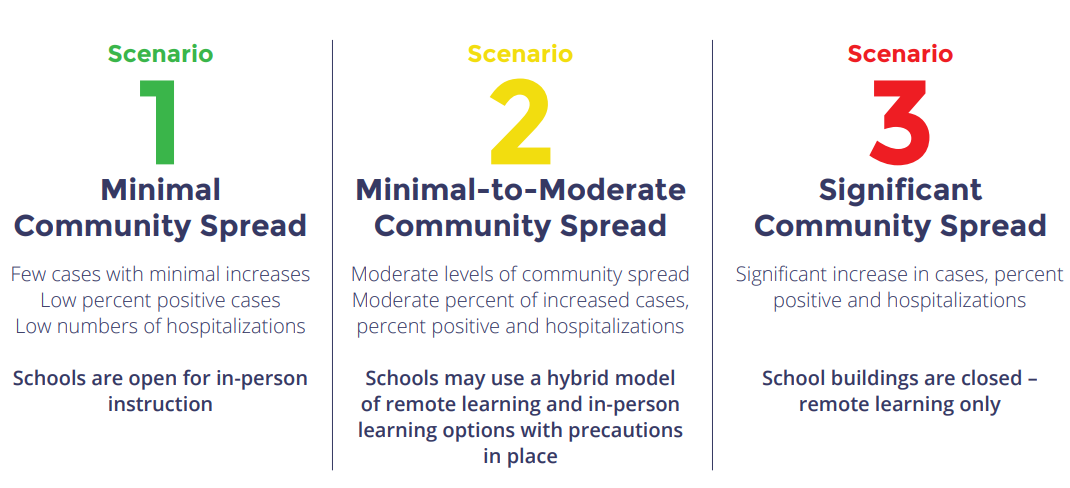 https://www.doe.k12.de.us/cms/lib/DE01922744/Centricity/Domain/599/ddoe_returningtoschool_guidance_final.pdf
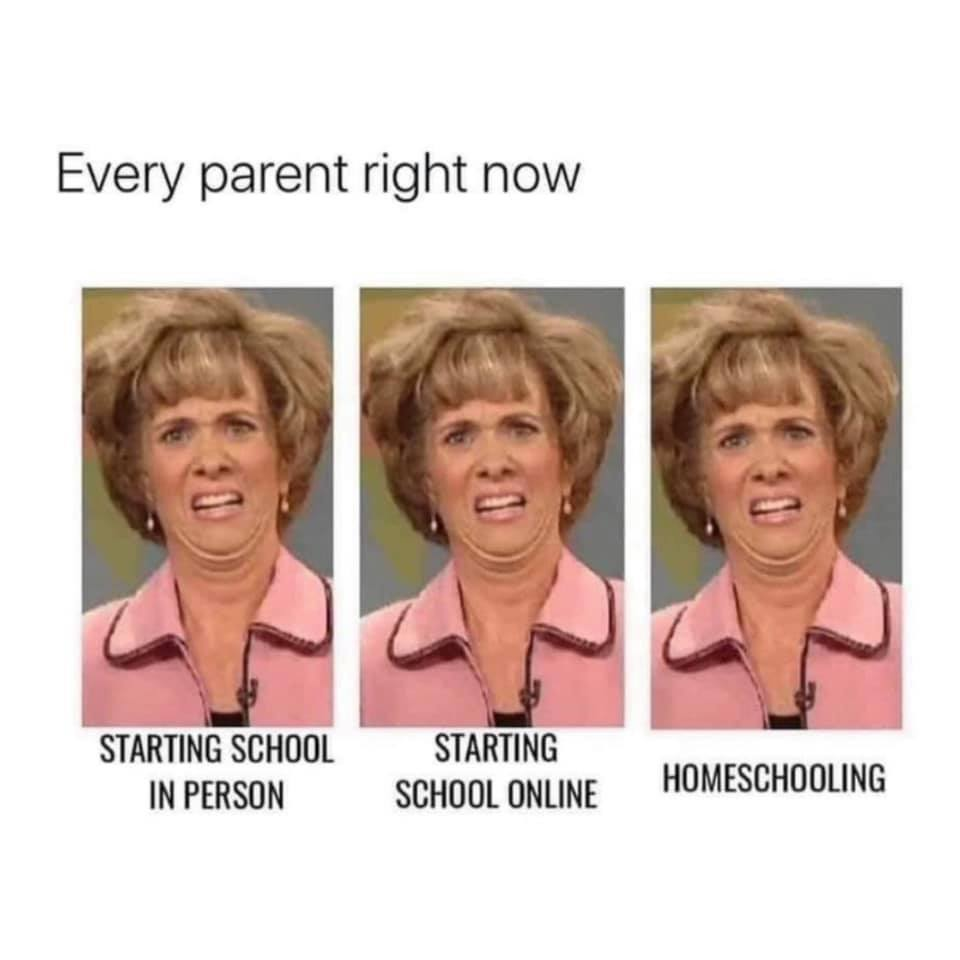 ...and educator...
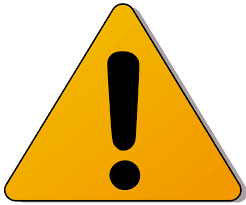 Cautions For Use
These are examples. DE-PBS Project is not recommending actions to prevent spread of COVID-19, but rather sharing a tool to help organize and teach these new expectations. 
Your version should reflect your school’s expectations, circumstances, and specific state/district/school’s requirements regarding COVID-related protocols. 
Consider including social, emotional, behavioral, and physical health needs that have been highlighted by COVID-19.
The matrix is a tool to organize expectations for behaviors. Many of these behaviors are new and need to be taught through daily lessons and frequent, positively stated reminders.
SEL Skills During COVID-19
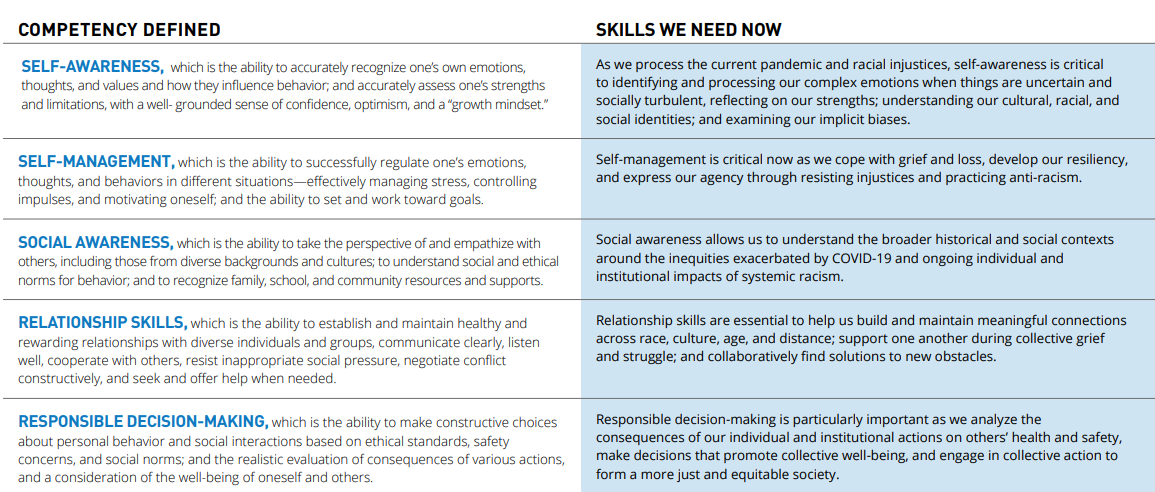 https://casel.org/wp-content/uploads/2020/07/SEL-ROADMAP.pdf
SEL in Delaware’s Return to School Guidance
“Every student’s academic and social-emotional needs will be recognized and addressed through the integration of Social Emotional Learning (SEL), the strengthening of relationships, and culturally responsive teaching.”
“Restorative supports and professional learning offerings for educators around equity and implicit bias, SEL, and culturally responsive education to support student learning and engagement.”
“Support the integration of SEL into instruction, with an emphasis on strengthening connections with students and implementing practices for culturally responsive teaching.”
“Leverage collective staff support, including non-teaching staff (i.e. school counselors) to support SEL, engage community partners, and strengthen connections and relationships with families and students.”
Specific Behaviors + Pro-Social Skills
Specific Behaviors
Pro-Social Skills
Respect when friends are ready or not ready to share experiences
Check in on friends to see how they are handling changes.
Give “air high fives” to encourage others
Wash your hands with soap and water for at least 20 seconds 
Follow one-way direction arrows
Wipe down any shared materials before/after use
Keep hands, feet, and other objects to yourself
http://www.midatlanticpbis.org
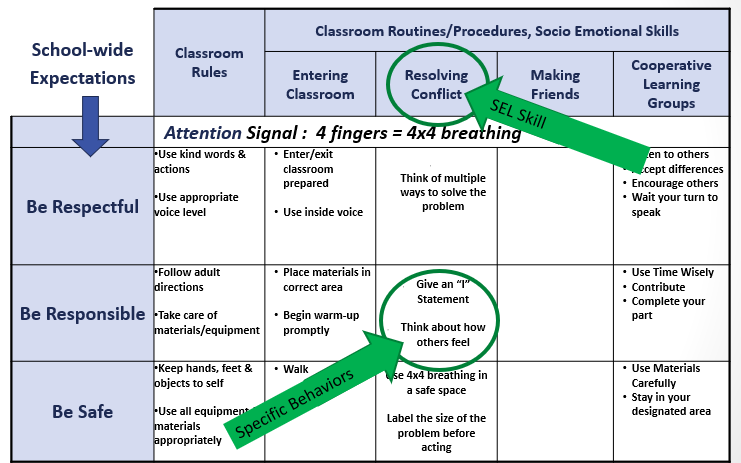 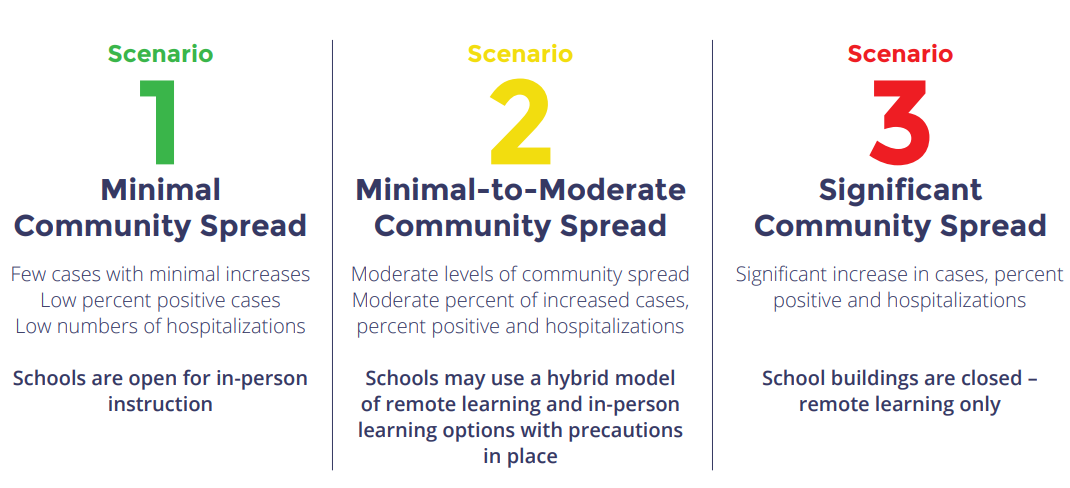 https://www.doe.k12.de.us/cms/lib/DE01922744/Centricity/Domain/599/ddoe_returningtoschool_guidance_final.pdf
Teaching Matrix: Example
http://pbismissouri.org
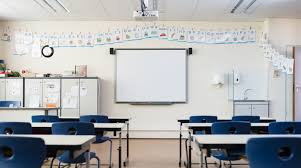 Classroom Matrix
Extend School-wide expectation to the classroom
 Classroom teachers & students define those expectations across their routines together
Definitions can look different across classrooms & routines 
In-person learning vs. virtual learning
Science lab vs. homeroom
Classroom Considerations
Examples
Non-Examples
Turn in completed assignments on time
Walk at all times in the classroom
Keep hands, feet, and objects to yourself
Raise your hand and wait for permission to speak
Use only your personal materials and label them
Wipe down desk and seat before and after use 
Wear your mask over your nose and mouth
Be responsible
Be a good citizen
Respect authority
Pay attention
Be ready to learn
Do your best
Be kind to others
Be polite
Be safe
adapted from http://www.midatlanticpbis.org
CDC Considerations
http://www.midatlanticpbis.org
Including Physical Health Requirements
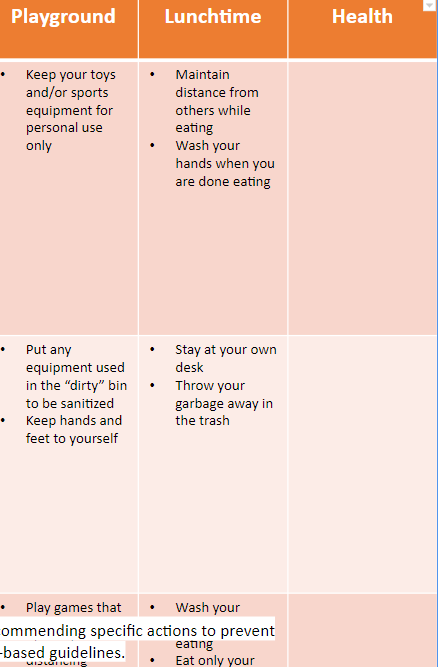 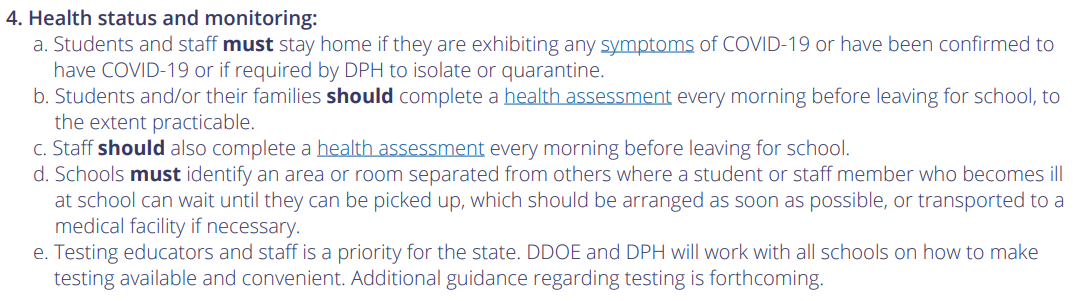 https://www.doe.k12.de.us/cms/lib/DE01922744/Centricity/Domain/599/ddoe_returningtoschool_guidance_final.pdf
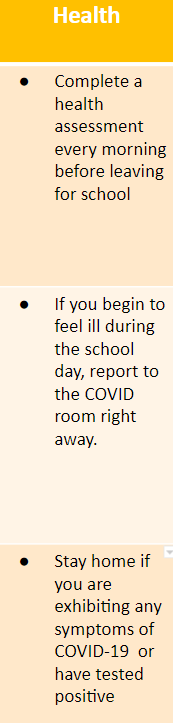 Walk through the health assessment with students. How do you access it? What do you need to report? Will schools require it to be completed for every student? What happens if they don’t?
What exact symptoms does this include? Where is the “COVID room”? 
What happens when you get there?
What exact symptoms does this include? Do they have to report symptoms?
DRAFT: These are examples. DE-PBS Project is not recommending specific actions to prevent spread of COVID-19.  Schools should develop/revise based on district/school-based guidelines.
DRAFT: These are examples. DE-PBS Project is not recommending specific actions to prevent spread of COVID-19.  Schools should develop/revise based on district/school-based guidelines.
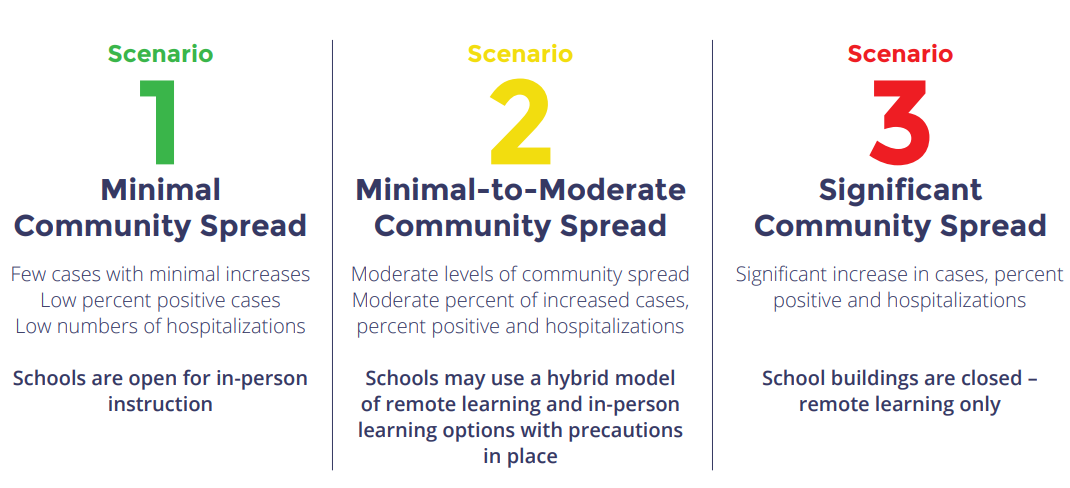 https://www.doe.k12.de.us/cms/lib/DE01922744/Centricity/Domain/599/ddoe_returningtoschool_guidance_final.pdf
Distance Learning Matrix
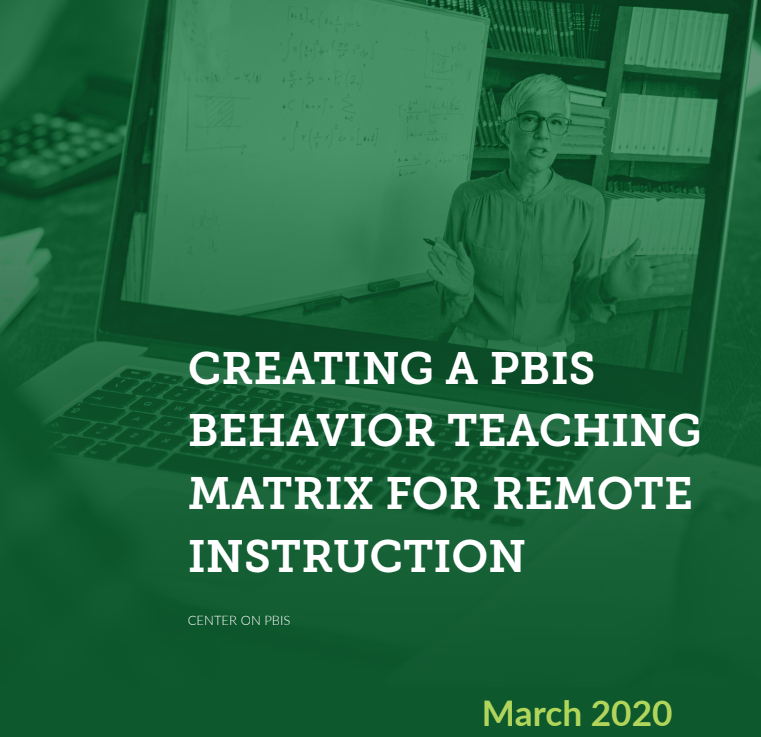 Practices used in the physical classroom can be used in the virtual classroom
Online interactions are just like real-life interactions, with the same positive and negative social consequences for behavior
Creating a PBIS Behavior Matrix for Remote Instruction
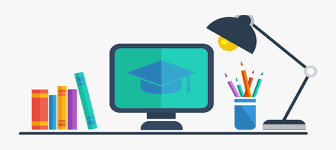 Steps for Developing a Remote Instruction Teaching Matrix
Keep the same school-wide behavior expectations
Use online activities as your settings 
Activities: ie Online (all activities), Teacher-Led Instruction, Independent Work, One-On-One Work, and Small Group Activities
App or subject-specific activities: content areas 
Modified physical routines: re-imagine what the physical routines looked like to apply them virtually (ie entering the classroom, greeting students, sharing a positive comment, planned unstructured time) 
Consider online-specific behaviors that need to be taught (ie use of video, audio, chat, and technology explicitly taught as a lesson)
Teach directly (ongoing explicit teaching and practice)
https://assets-global.website-files.com/5d3725188825e071f1670246/5e7e5a79378fc458723ddf4f_Creating%20a%20PBIS%20Behavior%20Teaching%20Matrix%20for%20Remote%20Instruction.pdf
Elementary Virtual Example
https://www.pbis.org/resource/creating-a-pbis-behavior-teaching-matrix-for-remote-instruction
Laketown Elementary Distance Learning Expectations
Laketown Elementary is a community of learners where every child matters and every moment counts.  
We show Laketown PRIDE by being Peaceful, Respectful, Inclusive, Determined, and Engaged.
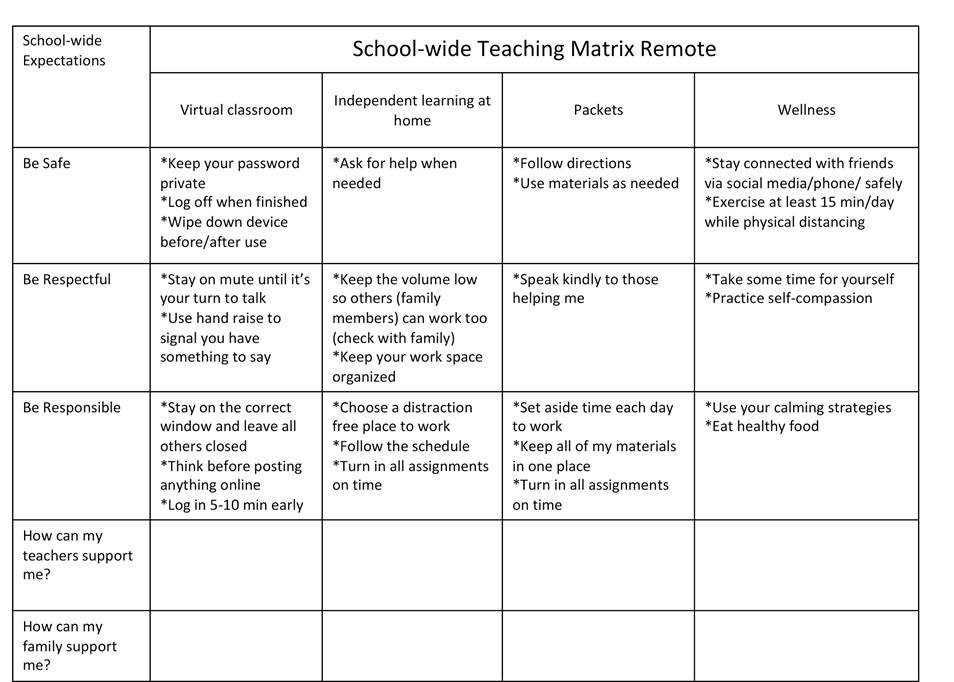 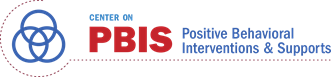 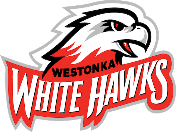 Courtesy of Grandview Middle School, Westonka Public Schools ISD 277, Minnesota
Report students and staff who are showing PRIDE during our Distance Learning! Click this link to the online form to report PRIDE!
Prioritize Equity
MTSS (and your matrix) is for all students, families, and educators
A matrix needs to be representative of the population it is designed for
Development of expectations and matrix is done with stakeholders (students, family, community) - including input from them is culturally responsive
Having input from marginalized groups, not only easily reached groups, is especially important
Teams examine expectations and matrices for implicit bias and ensure that they are universal 
Ongoing feedback is used to make improvements 
Communication about your matrices is widespread and multi-modal
https://assets-global.website-files.com/5d3725188825e071f1670246/5d70468ef10ca28bb416e7b0_pbis%20cultural%20responsiveness%20field%20guide.pdf
Share Your Ideas For Equity Considerations
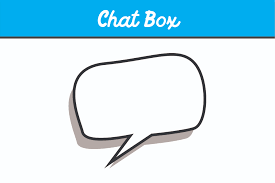 How will your matrix be culturally responsive?
“When hybrid models occur, prioritize actions from each context that maximize strengths of that mode of instruction.”
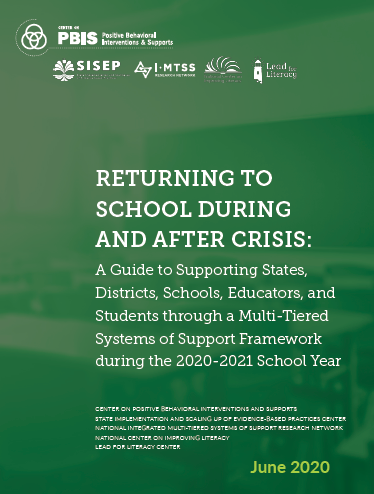 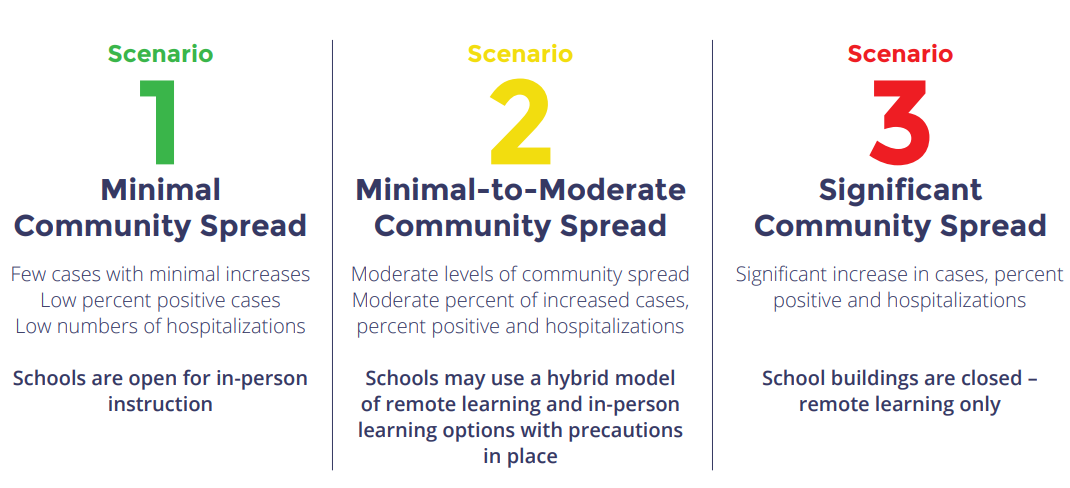 COVID Matrix Examples
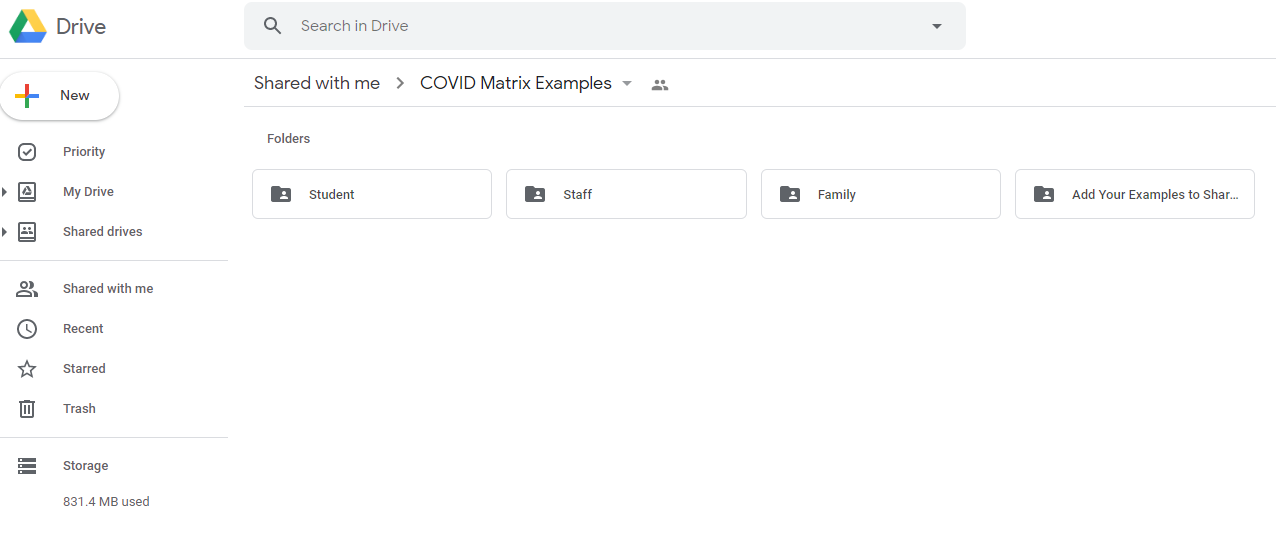 Let’s Pause & Brainstorm: Student Supports
Prior to and upon return, what are the most important things to teach students related to behavior/SEL? 

How will they connect with your current expectations & teaching matrix?  

Workgroup time: Pause and take 2 minutes to brainstorm. Take 8 minutes to share priorities & connections with your workgroup.
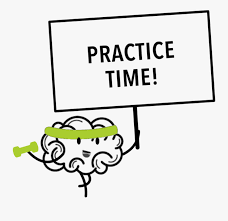 What is something that is important to you to know your safety (emotional or physical) is being addressed?  Write in the chat box
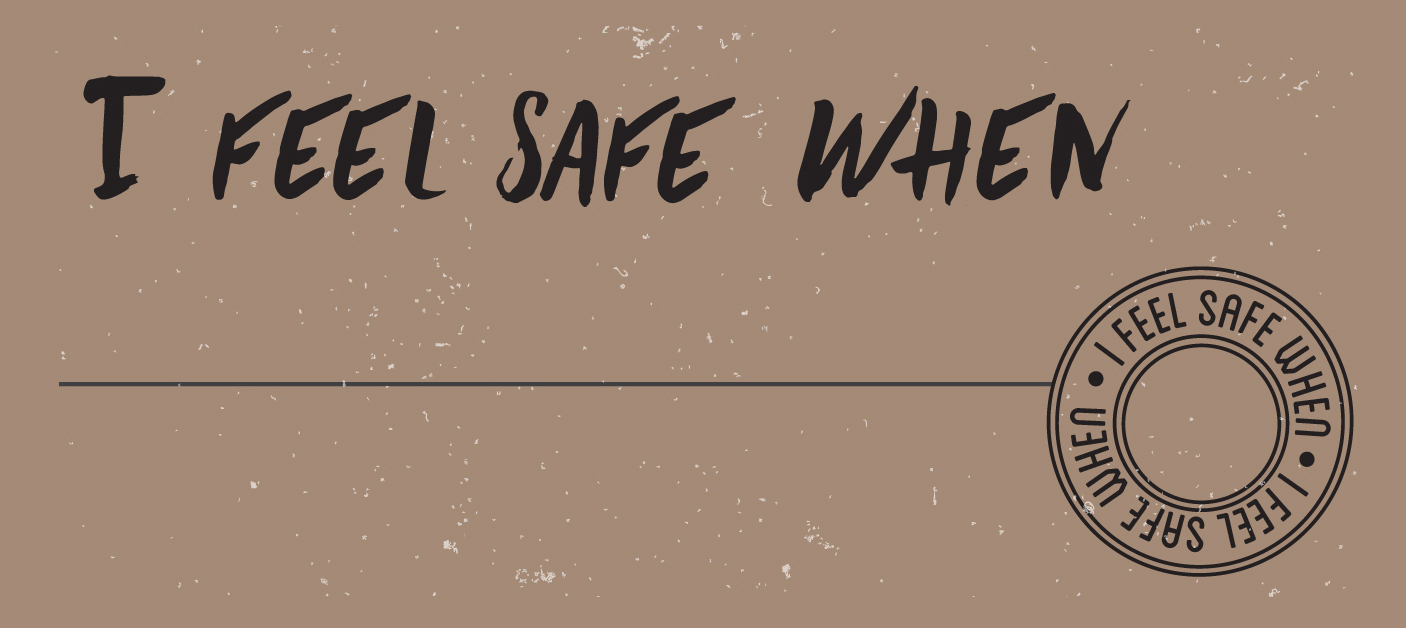 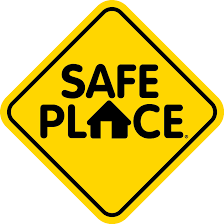 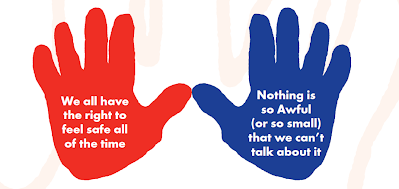 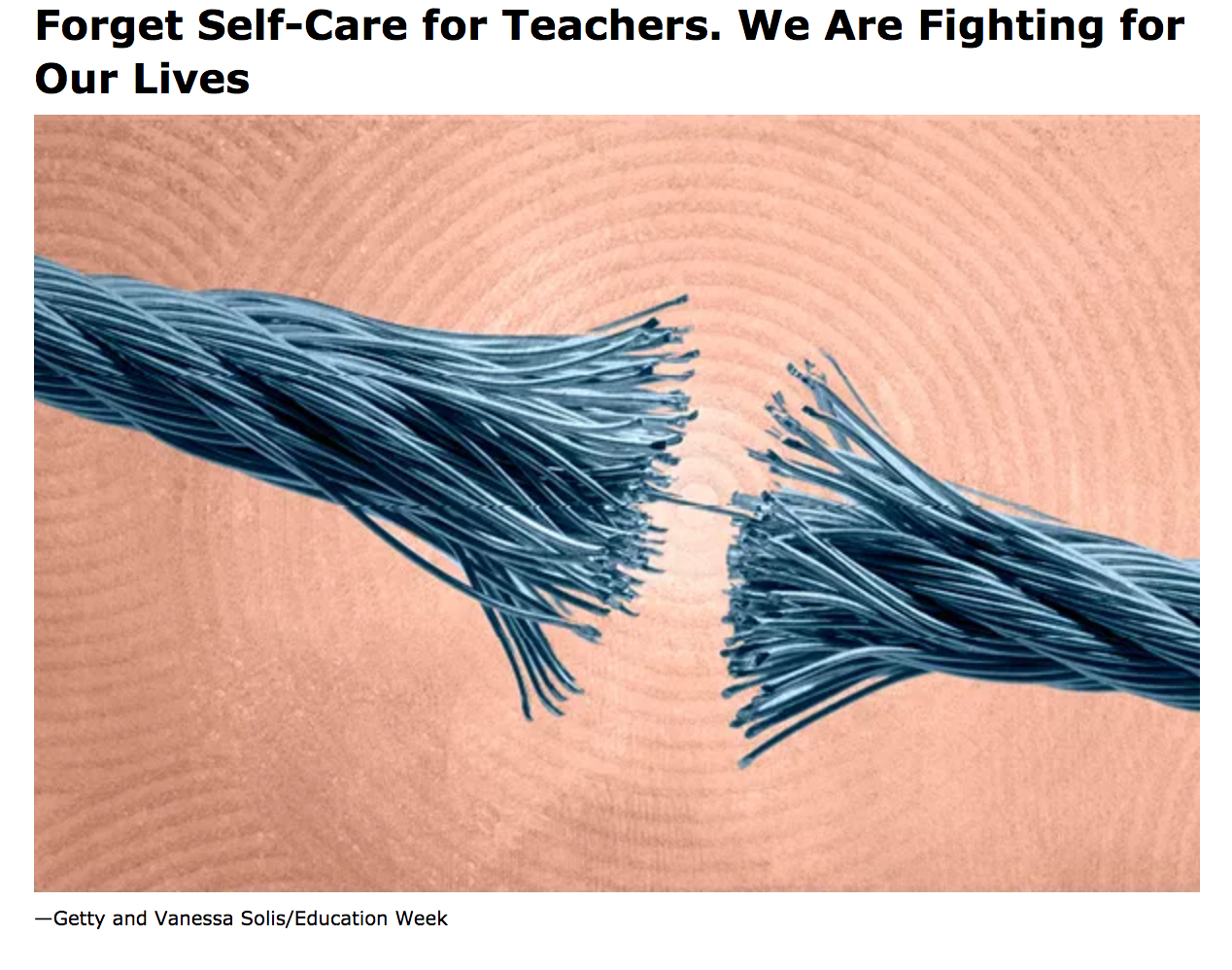 https://www.edweek.org/ew/articles/2020/07/22/forget-self-care-for-teachers-we-are-fighting.htm
l
The Importance of Teacher Social and Emotional Skills and Well Being
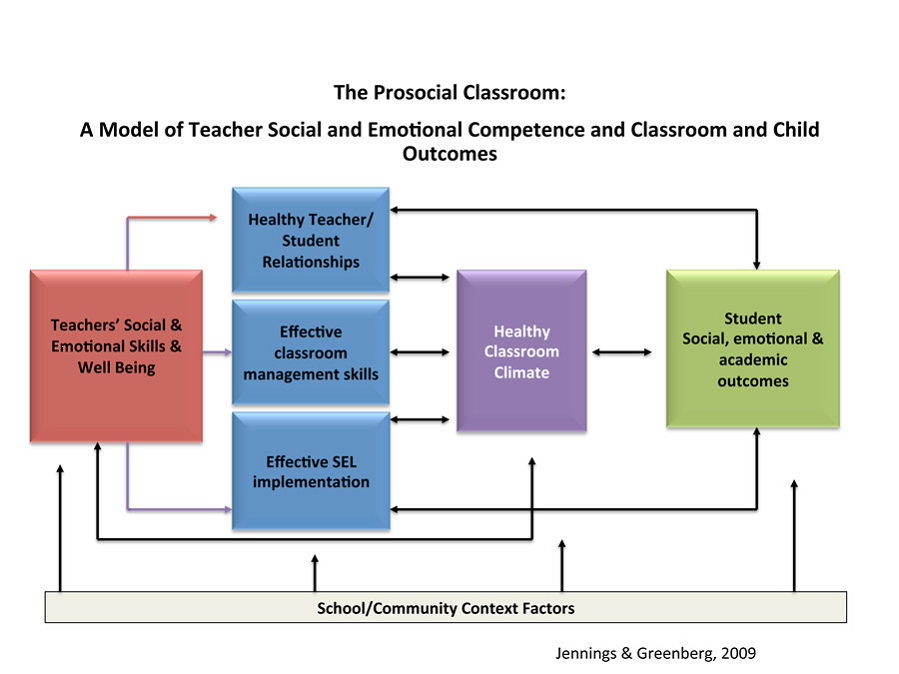 Use our MTSS Structures to Support Social Emotional Skills and Teacher Well Being
MTSS/PBS
Positive School Climate
Internalizing Problems
Teachers’ Social & Emotional Skills & Well Being
SEL
Externalizing Problems
Create a safe, positive, predictable environment for ALL.
Be proactive 
Empower teachers 
Create clear expectations for staff 
	in person and virtual
Build social and emotional supports for staff
Identify and respond to inequities
	https://www.nycleadershipacademy.org/wp-content/uploads/2020/04/Leading-for-Equity-and-Access-Amid-COVID-4.23.20-2.pdf
PBS is for Adults too

https://www.npr.org/2020/07/28/896134292/covid-19-etiquette-6-common-conundrums-and-a-printable-pocket-guide?utm_source=npr_newsletter&utm_medium=email&utm_content=20200804&utm_term=4725246&utm_campaign=the-new-normal&utm_id=43719143&orgid=433
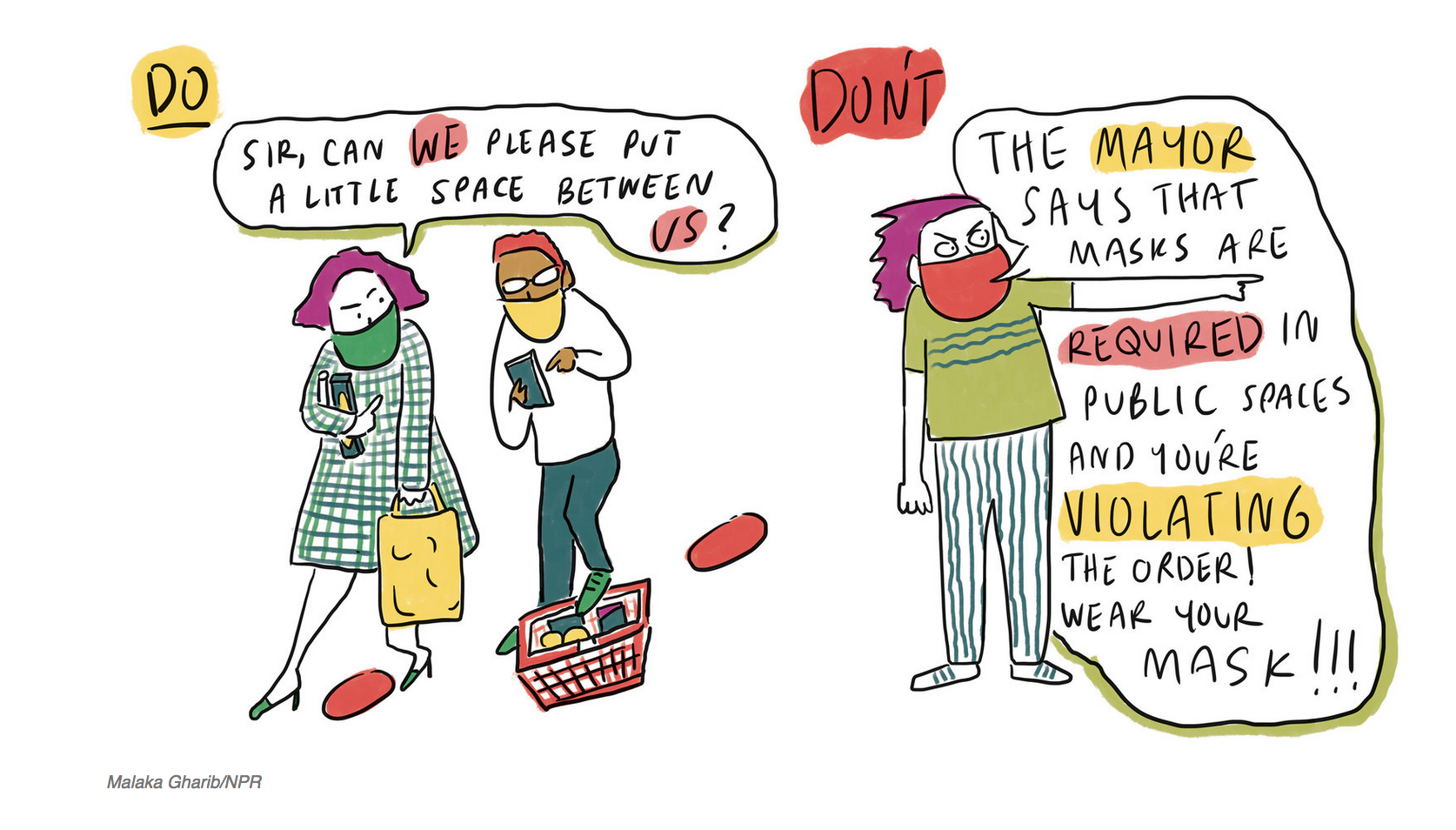 What to do Now
Design a System of Support for Staff
Focus on de-stressing staff
Clear, concrete health expectations, procedures and routines
Direct instruction
Opportunity to practice, plan and build fluency
Get feedback and input from staff, adjust, improve
5:1 feedback ratio
Staff Days – Preparing for In person(prior to students returning)
Check in 
Expect to be emotional , exhausted
Track your “triggers”
Common experience will increase connection and sense of belonging, allow yourself to be vulnerable, honest and compassionate
Opportunity to practice new procedures
Walk every inch of the building in small groups, physically distanced –learn about new routines
Important for you to feel comfortable and model calm when kids get back
What to do when…
Out of soap
Student is refusing to wear mask
Person within community tests positive
I need a break
I recognize someone needs help

Design the system so we can…
Practice, practice, practice
Huddle and debrief
Reflect and improve
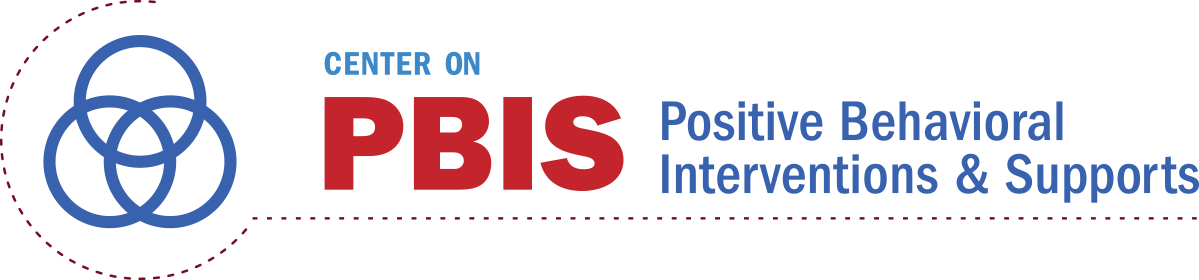 Sample Agenda for Staff First Day Back
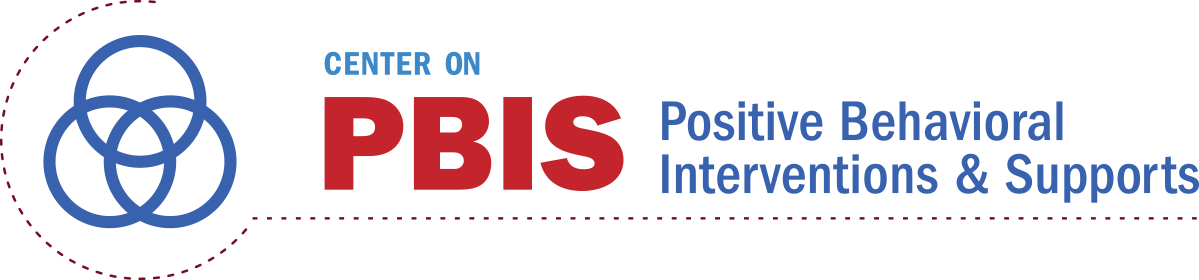 DRAFT: These are examples. DE-PBS Project is not recommending specific actions to prevent spread of COVID-19.  Schools should develop/revise based on district/school-based guidelines.
Universally designing your meetings and PLCs in the virtual world
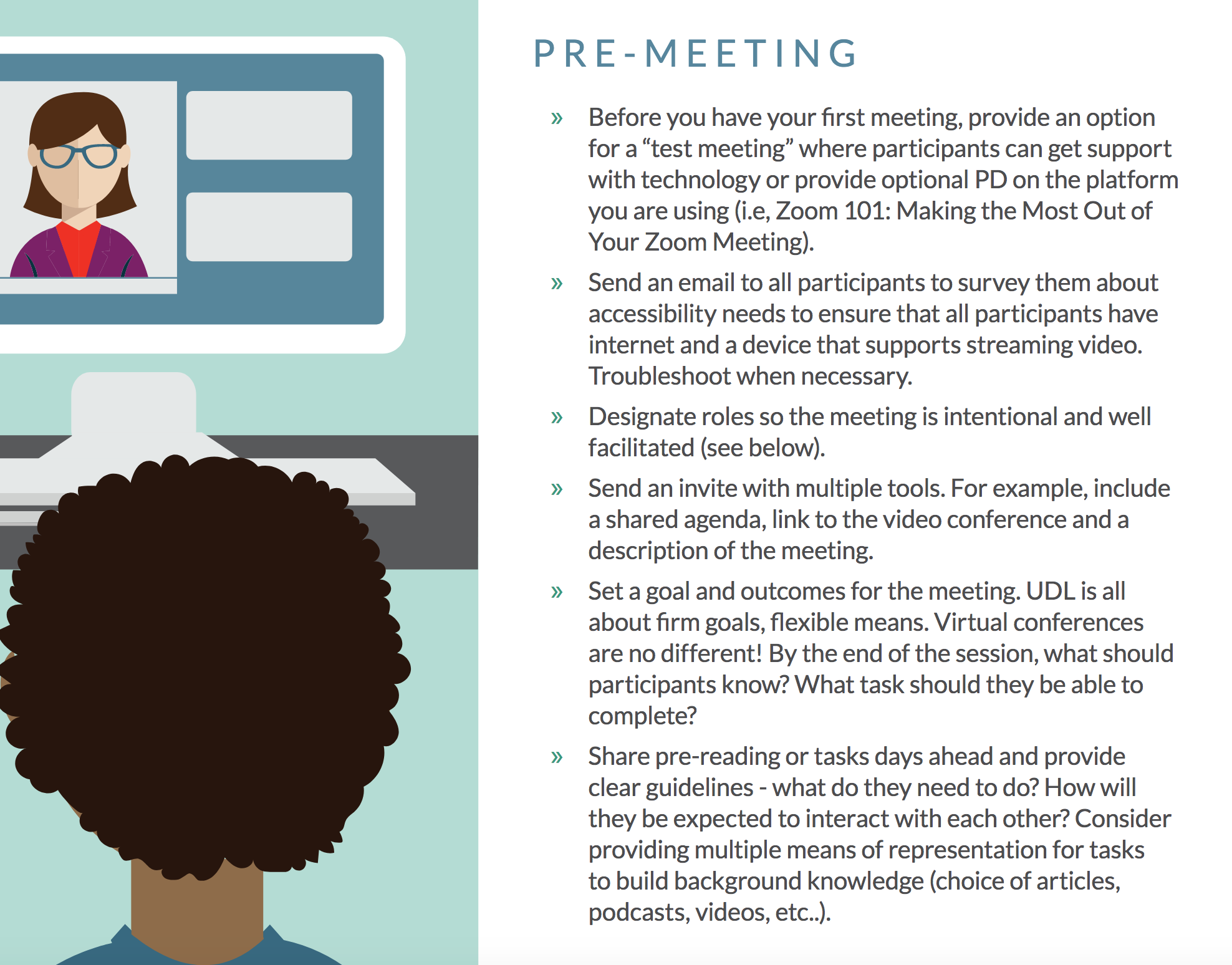 Share goals
Create and share meeting norms
Utilize virtual meeting roles
Get feedback

https://www.novakeducation.com/wp-content/uploads/2020/04/Video_Conferencing_PLC_Guide_REV.pdf
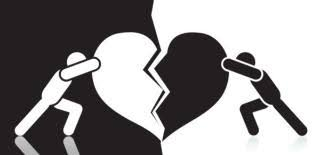 Brainstorm: Staff Supports
What are the most important things to put in place now to support staff? 

How will they connect with your current expectations & routines for staff?  

Workgroup time: Take a minute to identify your priority.  Have each group member share priorities.  Identify common priorities and share ideas for how to support.
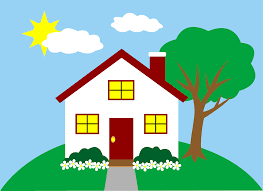 At-Home Behavior Support
Supporting Positive Behavior at Home 

Supporting Learning at Home 

Developing an At-Home Behavior Matrix
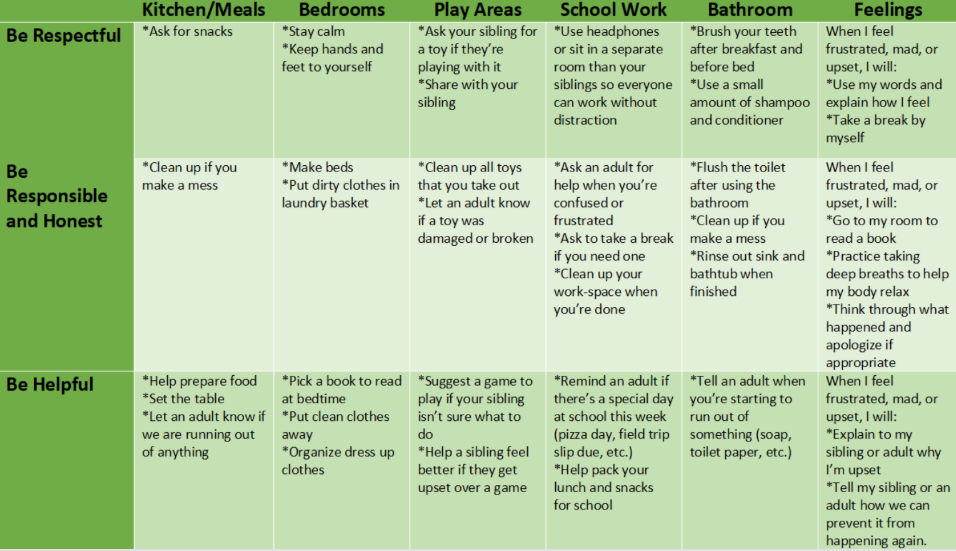 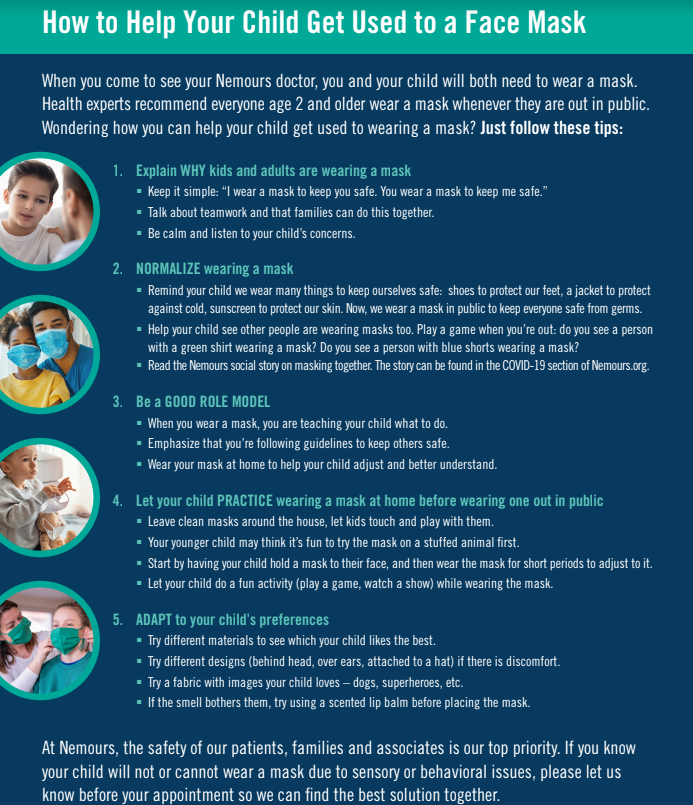 Communicating with Families
Teach positive health behaviors including hygiene, wear mask (varying fabrics/styles), social distancing
Keep children home if exhibiting any symptoms
Communicate regularly with teacher/counselor/nurse regarding any physical or mental health needs
De-stigmatization of COVID-19
They’re Alive!
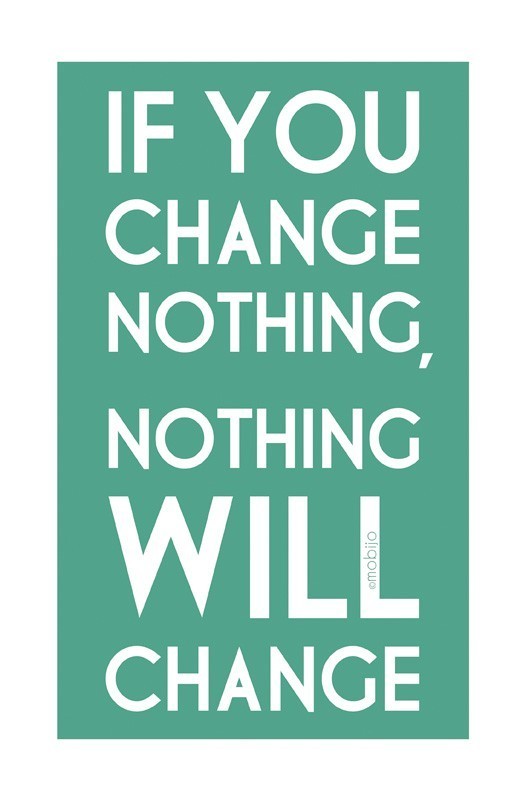 Think of your School-wide and Classroom Matrices as living, fluid documents.  If being responsive to your data and needs of your school and community, then teams and schools need to be flexible and willing to revisit expectations and rules.
Return to School Action Planning - Matrix Focus
DDOE’s Reentry Guide & Toolkit: Guidance for Supporting Student & Staff Socio-Emotional and Behavioral Health When Reopening Schools Reentry Guidance Action Plan
Includes Quick Start Guidelines with Critical Actions to consider at the district and school level; Action plan templates included
School Level Action Plan: 
Leadership Teaming, Evaluation Plan, Universal SEB Practices Plan
Reentry Toolkit - School Level Critical Action
Leadership 
Teaming
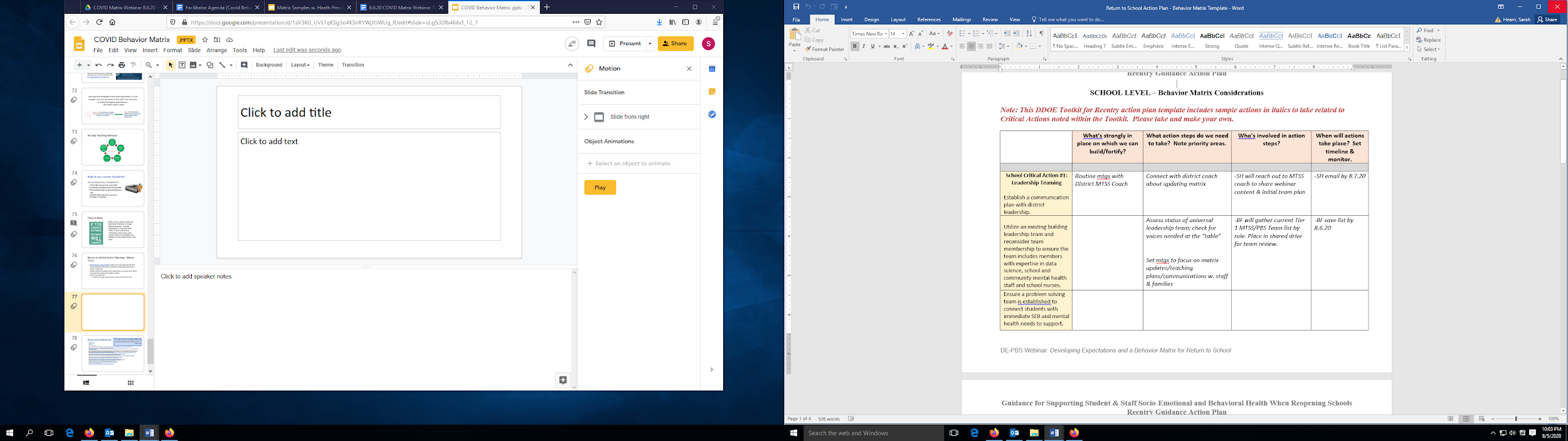 Reentry Toolkit - School Level Critical Action
Evaluation Plan
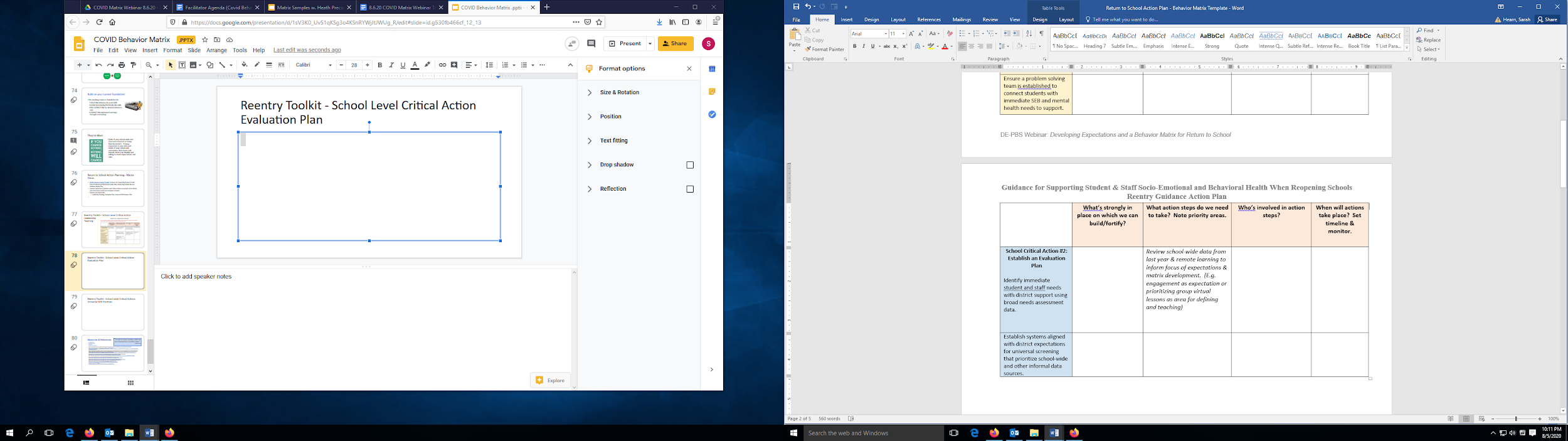 Reentry Toolkit - School Level Critical Actions
Universal SEB
Practices
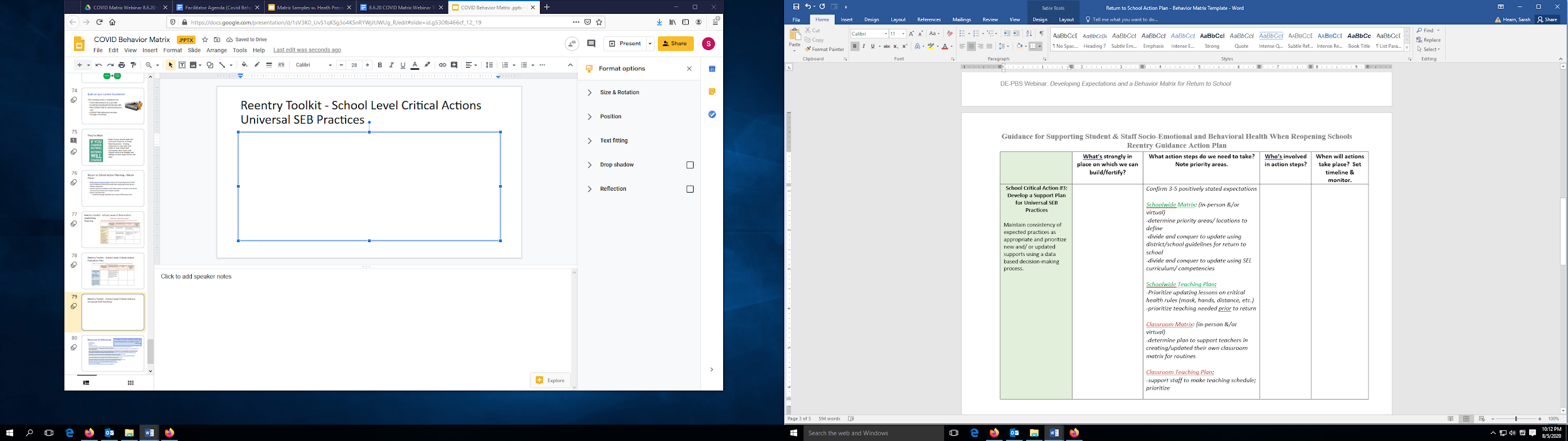 Reentry Toolkit - School Level Critical Actions
Universal SEB
Practices
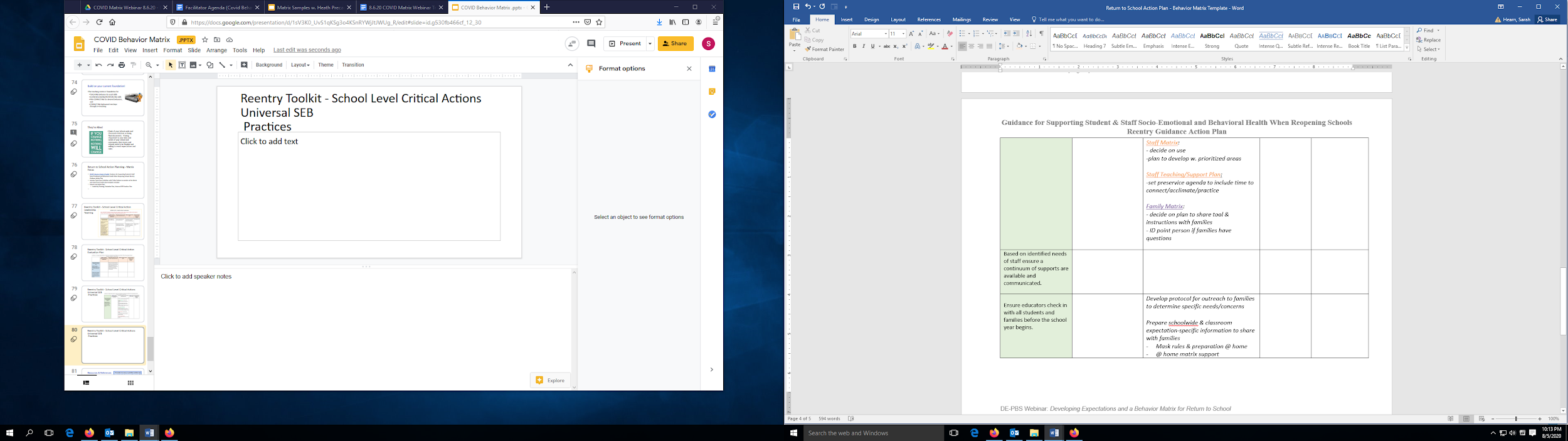 Resources & References
“In order to carry a positive action we must develop here a positive vision.” 
- Dalai Lama
www.delwarepbs.org
http://pbismissouri.org/ 
www.pbis.org
http://www.midatlanticpbis.org 
Centers for Disease Control and Prevention. (2020). Considerations for Schools. https://www.cdc.gov/coronavirus/2019-ncov/community/schools-childcare/schools.html
Center on PBIS. (2020). Responding to the Novel Coronavirus (COVID-19) Outbreak Through PBIS. https://assets-global.website-files.com/5d3725188825e071f1670246/5e713cc6a814d74f2453520c_Responding%20to%20the%20Novel%20Coronavirus%20(COVID-19)%20Outbreak%20through%20PBIS.pdf
Center on Positive Behavioral Interventions and Supports, State Implementation and Scaling Up of Evidence-Based Practices Center, National Integrated Multi-Tiered Systems of Support Research Network, National Center on Improving Literacy, & Lead for Literacy Center. (2020). Returning to School During and After Crisis: A Guide to Supporting States, Districts, Schools, Educators, and Students through a Multi-Tiered Systems of Support Framework During the 2020-2021 School Year. https://assets-global.website-files.com/5d3725188825e071f1670246/5eece8935e4d8010fea193d9_Returning%20to%20School%20During%20and%20After%20Crisis.pdf
Leverson, M., Smith, K., McIntosh, K., Rose, J., & Pinkelman, S. (2019). PBIS cultural responsiveness field guide: Resources for trainers and coaches. OSEP Technical Assistance Center. https://assets-global.website-files.com/5d3725188825e071f1670246/5d70468ef10ca28bb416e7b0_pbis%20cultural%20responsiveness%20field%20guide.pdf
Delaware Department of Education. (2020). Returning to School: Planning a Safe, Efficient, and Equitable Return to School for Students and Staff. https://www.doe.k12.de.us/cms/lib/DE01922744/Centricity/Domain/599/ddoe_returningtoschool_guidance_final.pdf
CASEL. (2020). Reunite, Renew, and Thrive: Social and Emotional Learning (SEL) Roadmap for Opening School. https://casel.org/wp-content/uploads/2020/07/SEL-ROADMAP.pdf
Delaware Health and Social Services Division of Public Health. (2020). COVID-19 Guidance Face Coverings for Children. https://coronavirus.delaware.gov/wp-content/uploads/sites/177/2020/06/Guidance-Face-Coverings-for-Children-6.2.20.pdf
Delaware Health and Social Services Division of Public Health. (2020). Essential Services Screening Recommendations for the COVID-19 Pandemic. https://coronavirus.delaware.gov/wp-content/uploads/sites/177/2020/06/6.18-Essential-Services-Screening-Policy.pdf
Delaware Health and Social Services Division of Public Health. (2020). Coronavirus Disease 2019 (COVID-19). https://coronavirus.delaware.gov/wp-content/uploads/sites/177/2020/04/Covid-19-Awareness-scaled.jpg
Delaware SEL Competencies Draft. (2020)                              					 https://files.constantcontact.com/f6736190301/066c0cc8-f7a7-4c7a-b8cb-9349a49de217.pdf
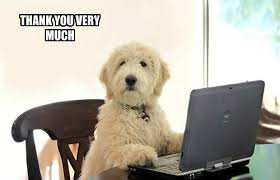 Please take a moment to fill out our evaluation form
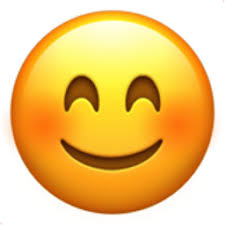 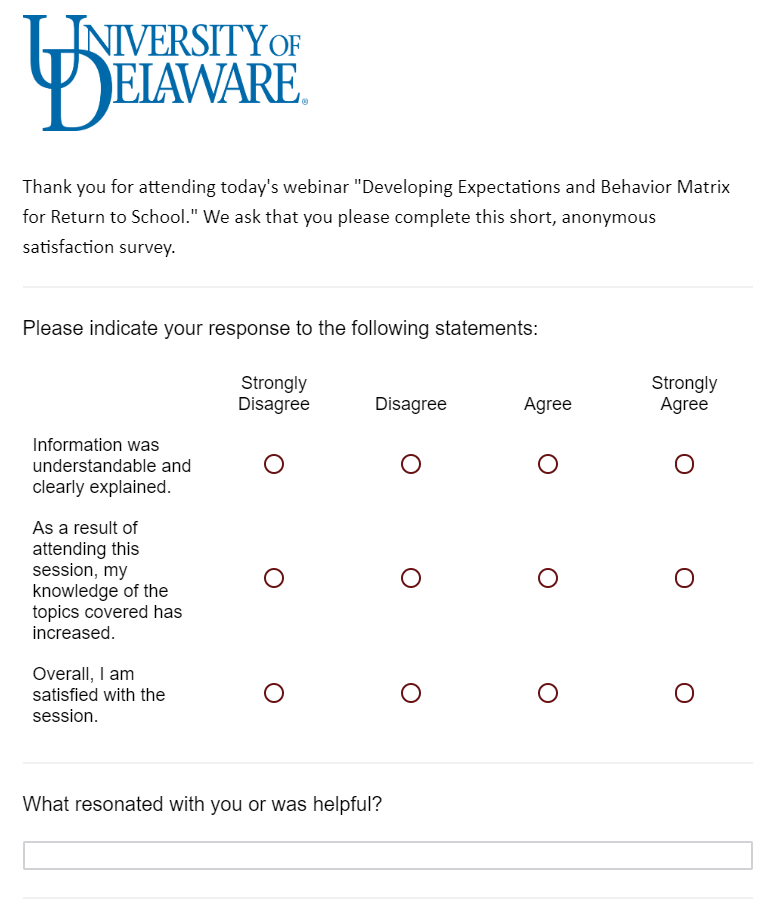 We appreciate your hard work and dedication to the students of Delaware….

THANK YOU!